Prezentacja „Najpiękniejsze wyspy Morza Śródziemnego” opowiada o kilku moich podróżach jakie odbyłem. To jedna z propozycji pokazu slajdów w ramach projektu „Podróże po najciekawszych zakątkach świata” Zajęcia cykliczne prowadzone są w świetlicy Kliniki Chirurgii IP-CZD raz w miesiącu i biorą w nich udział pacjenci Klinik budynku głównego szpitala. Prezentacja tutaj umieszczona jest zmniejszoną formą pokazywanych zdjęć, pełny obraz wraz z komentarzem mogą obejrzeć pacjenci w trakcie pokazu. Ale mimo to, może być ciekawą formą spędzania czasu. Życzę bardzo miłego oglądania                                                         Sławomir Kosyl
NAJPIĘKNIEJSZE WYSPY MORZA ŚRÓDZIEMNEGO
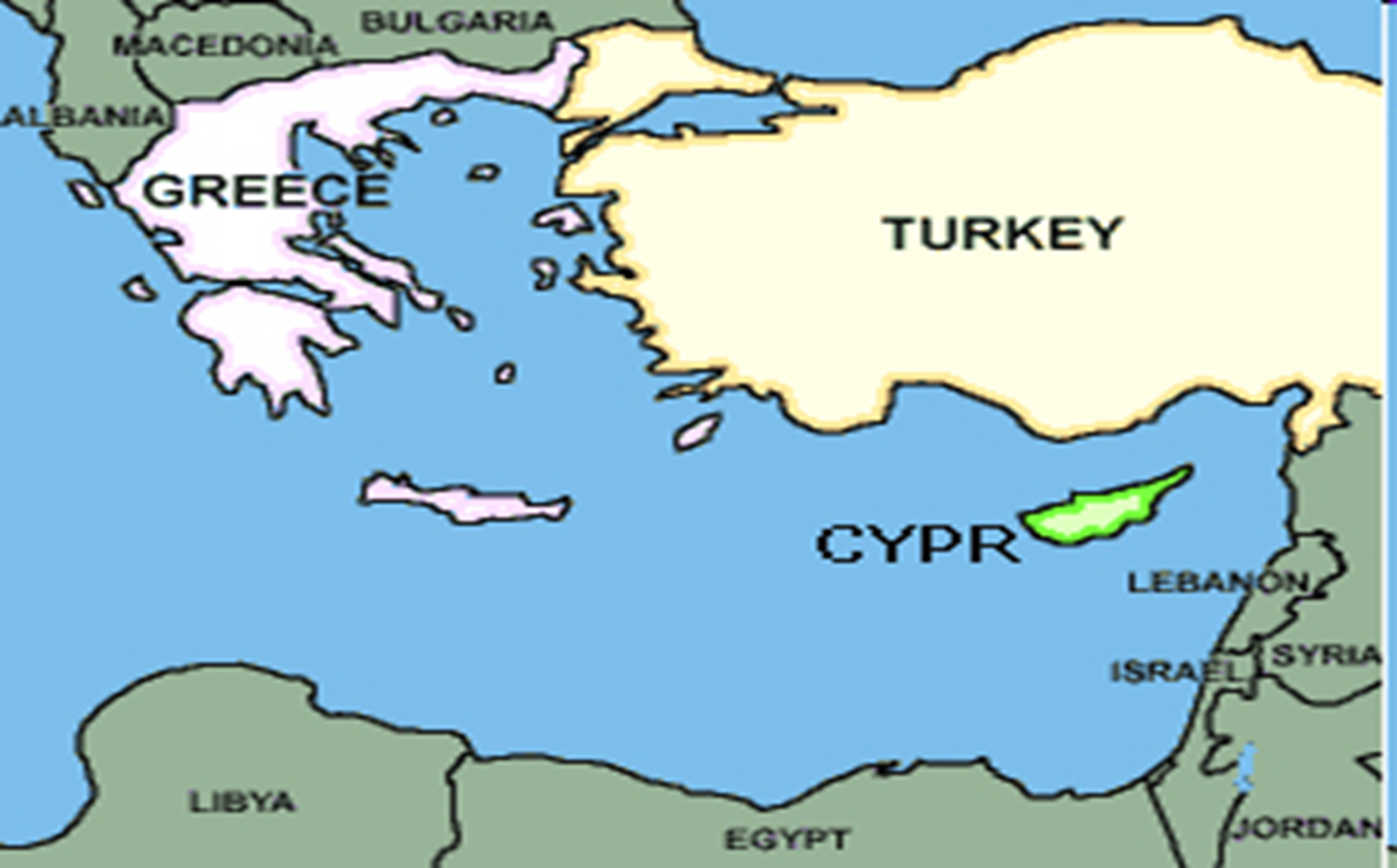 CYPR
Ayia Napa
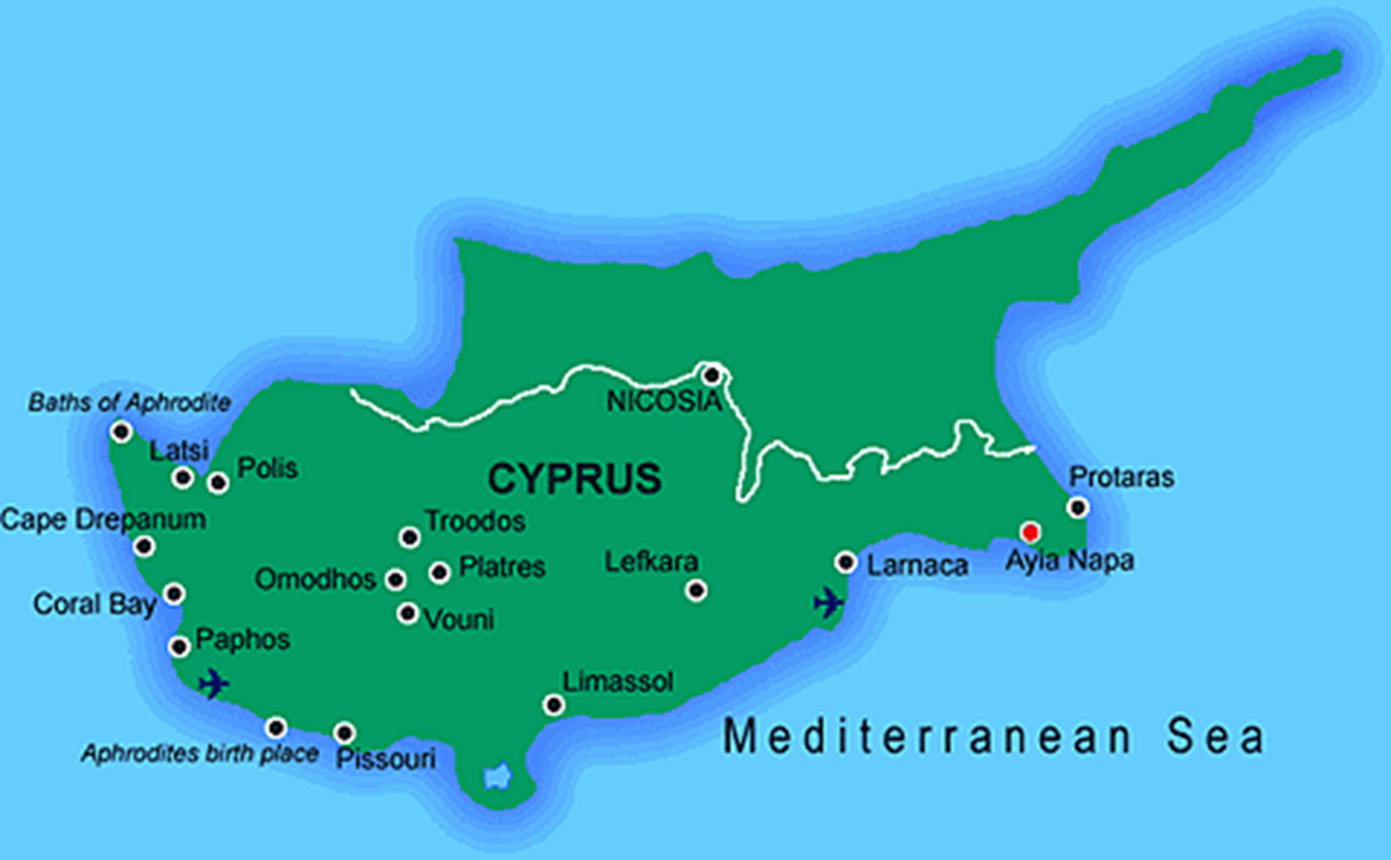 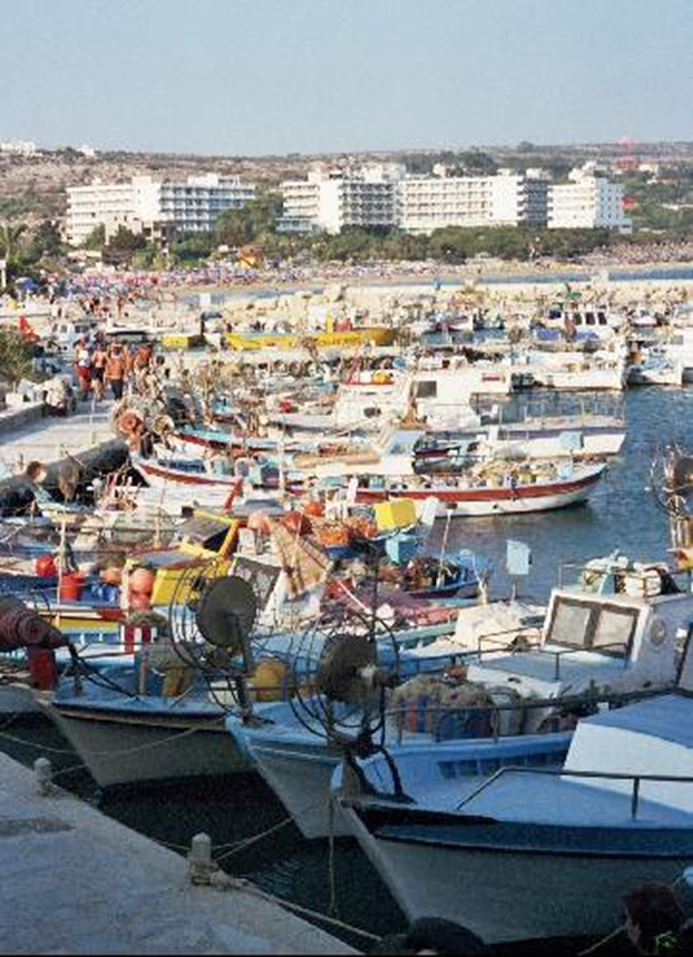 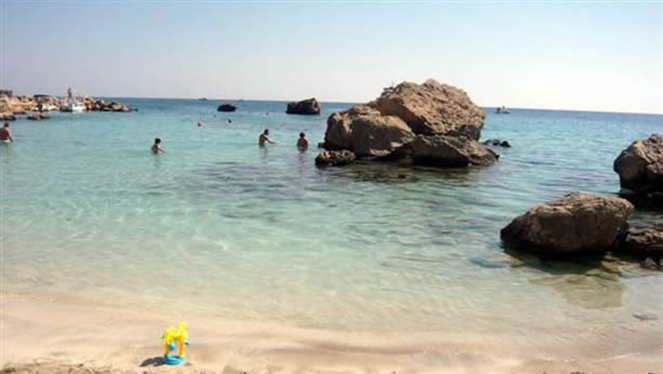 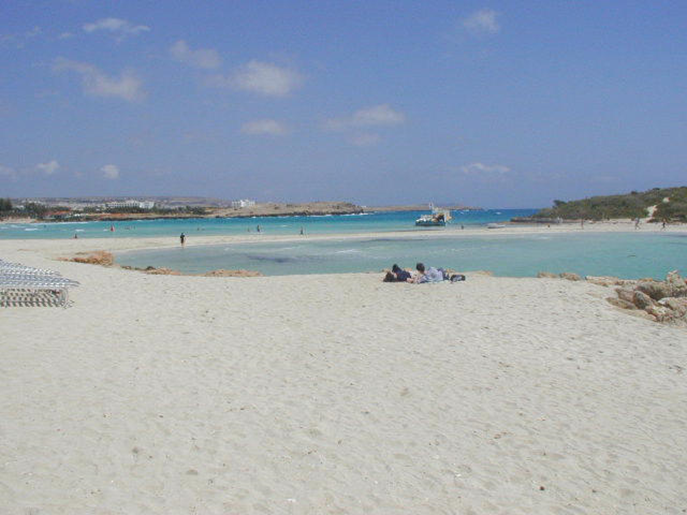 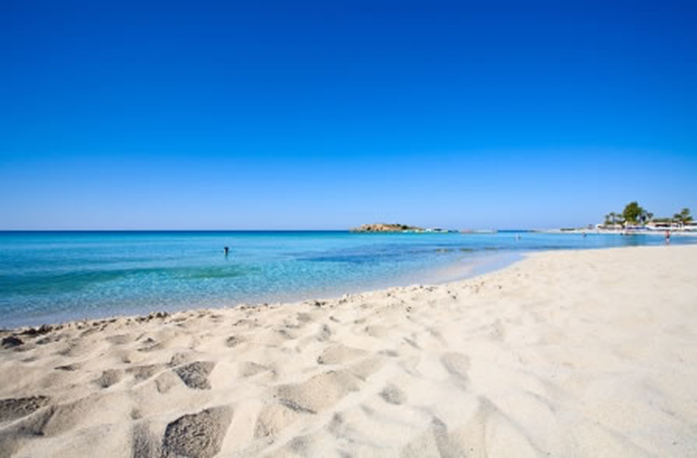 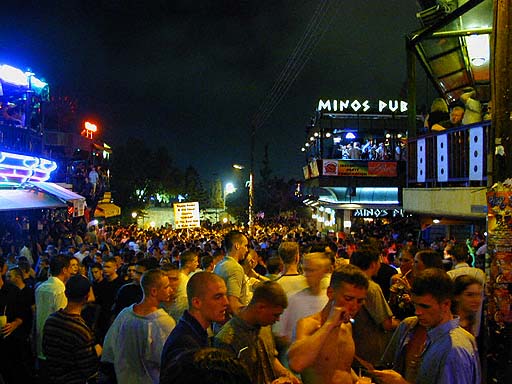 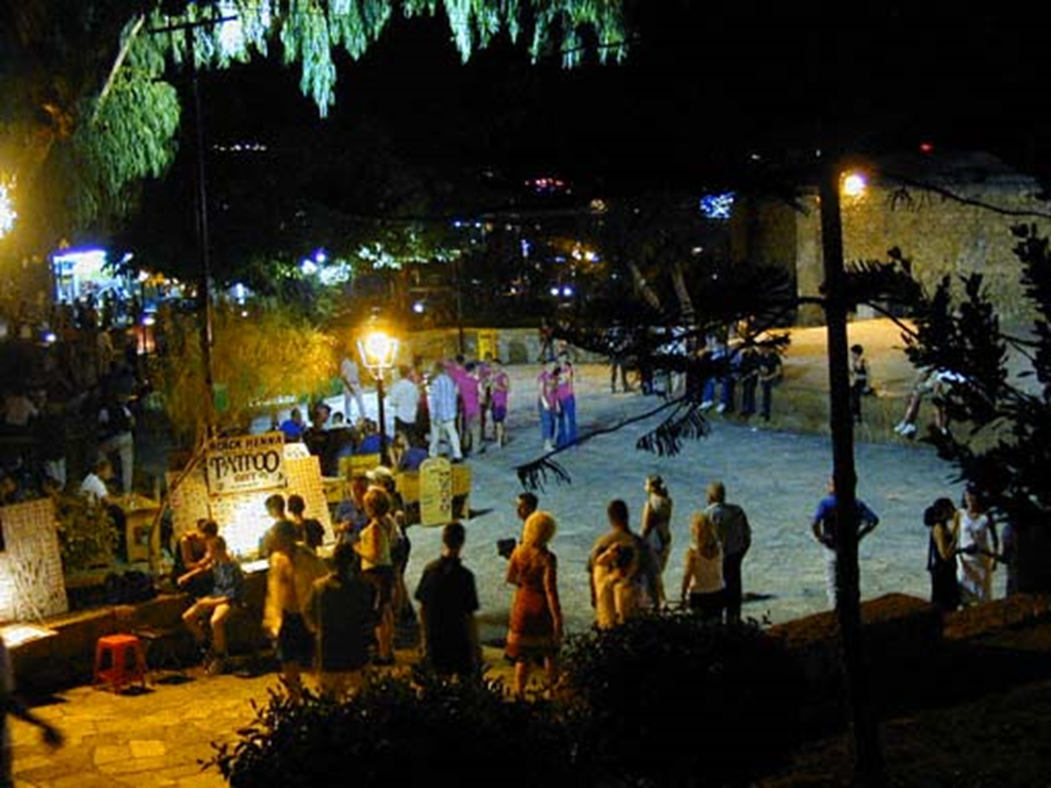 Góry Trodos
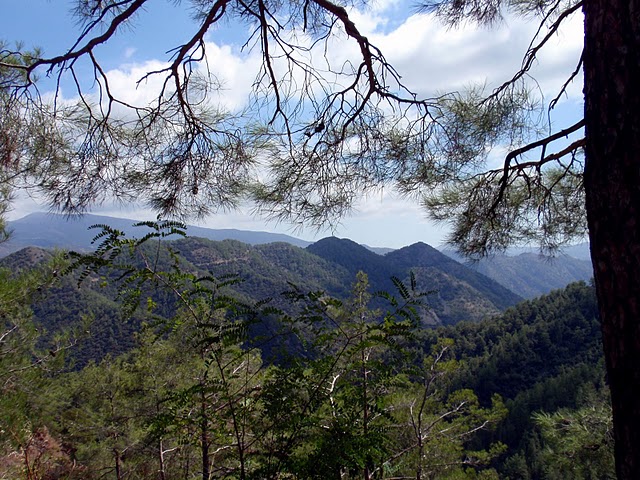 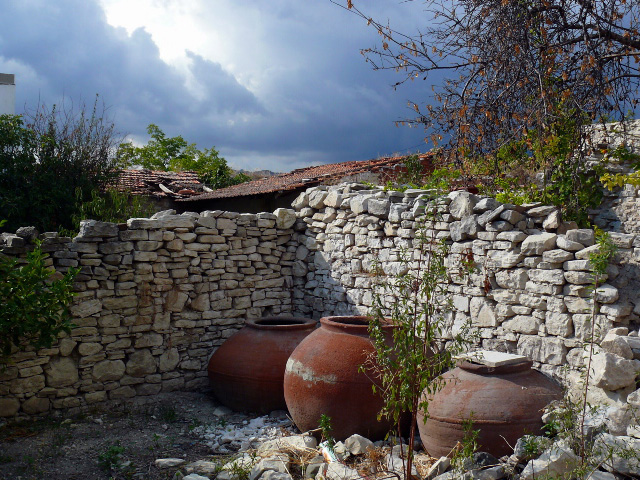 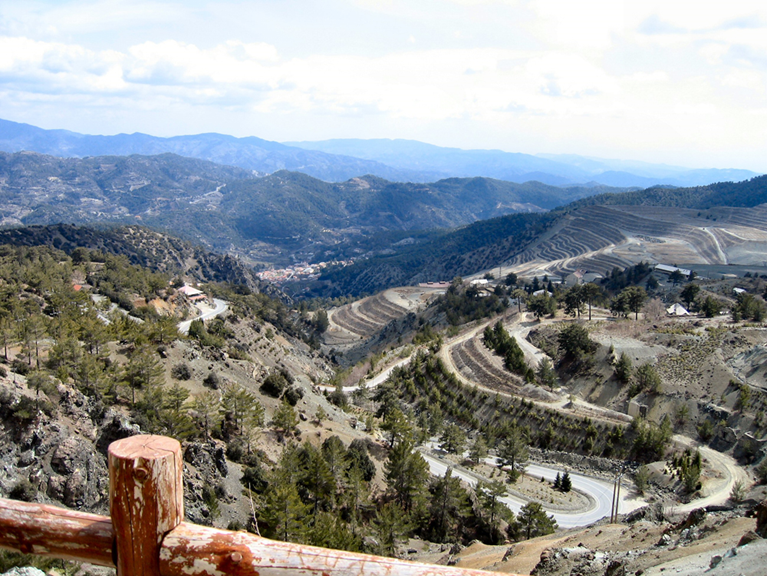 Larnaka
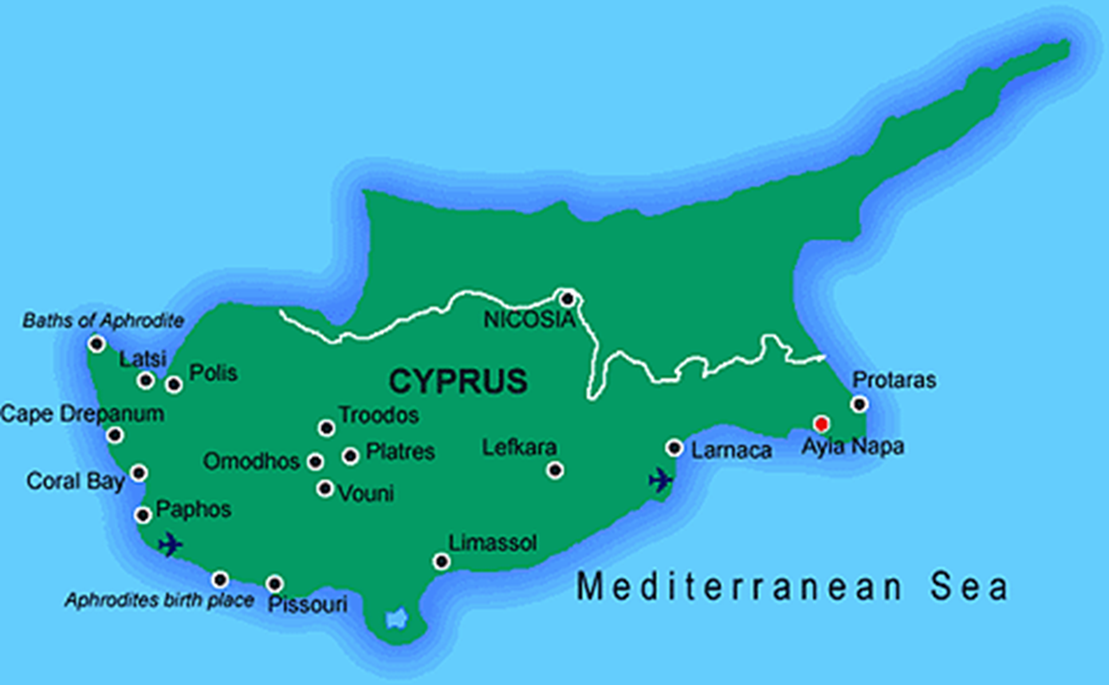 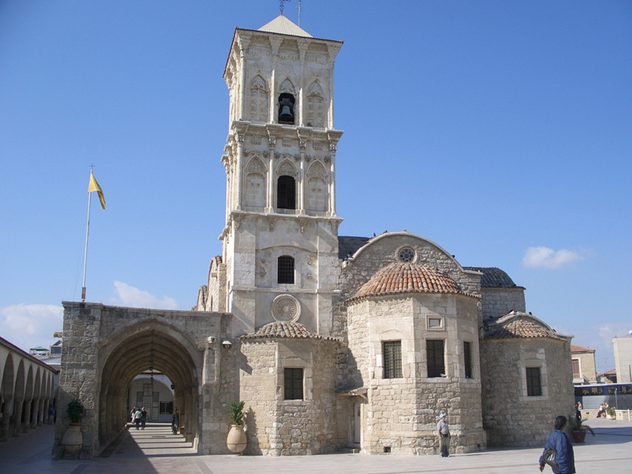 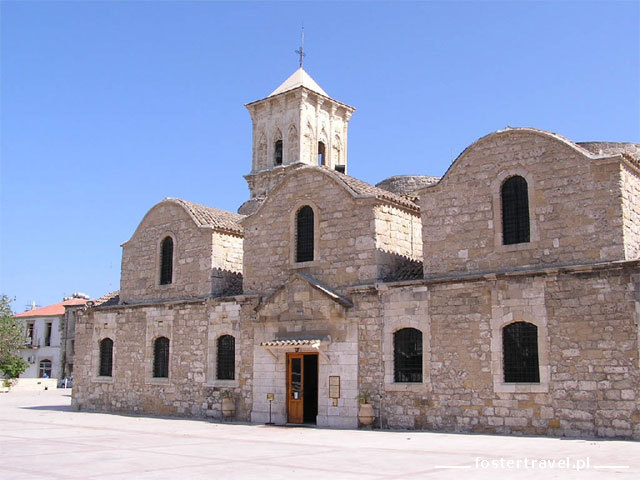 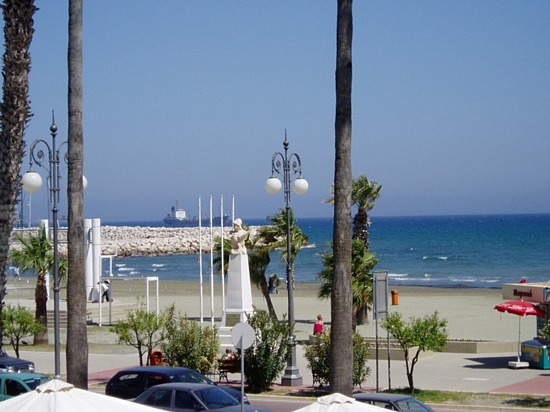 Limassol
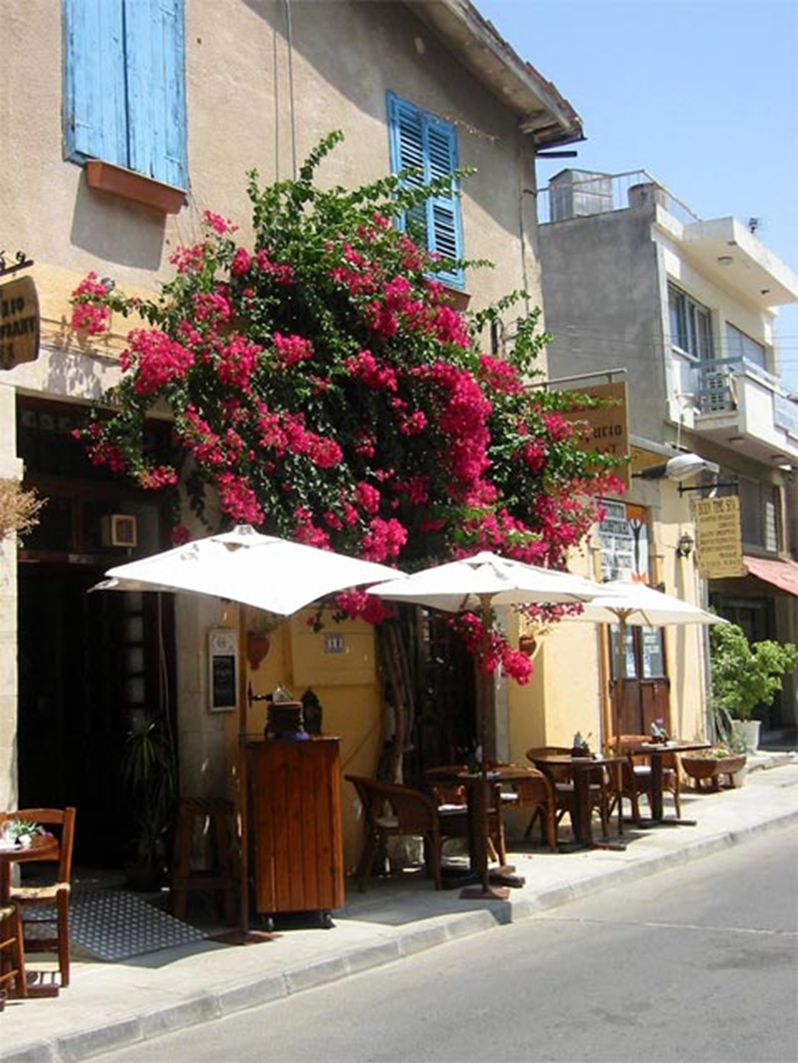 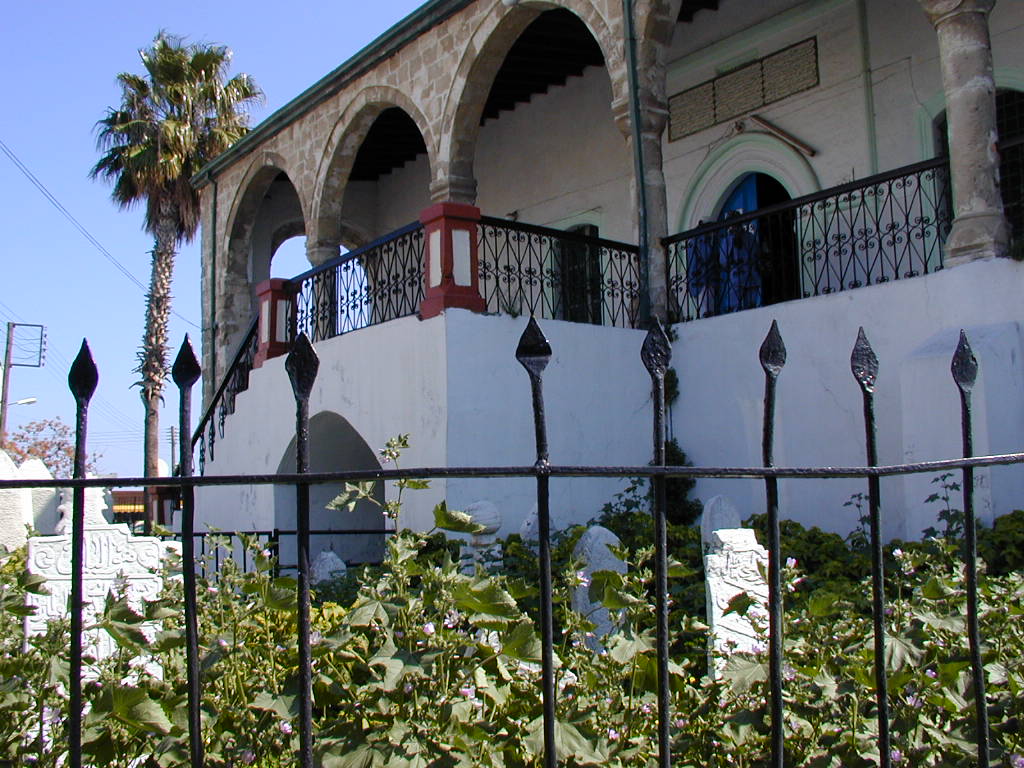 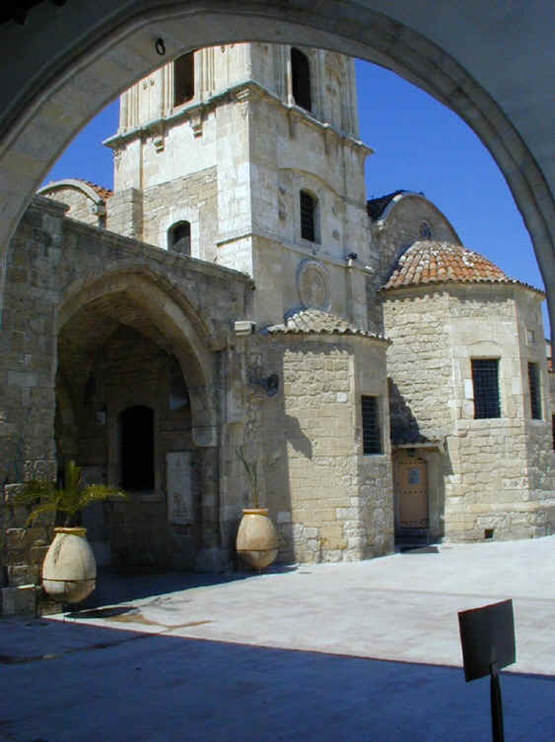 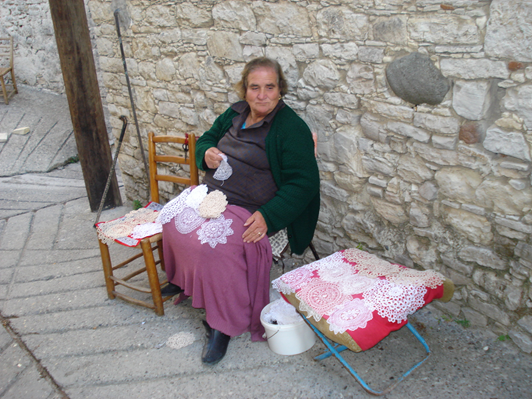 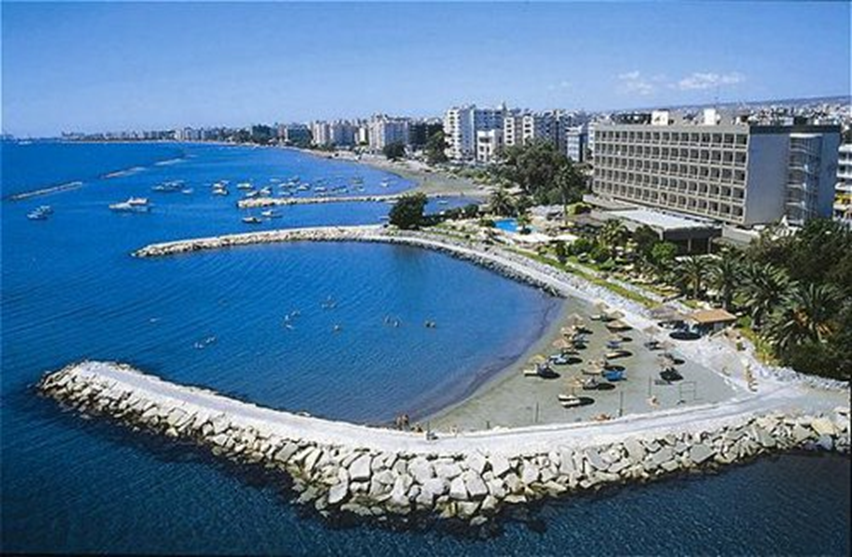 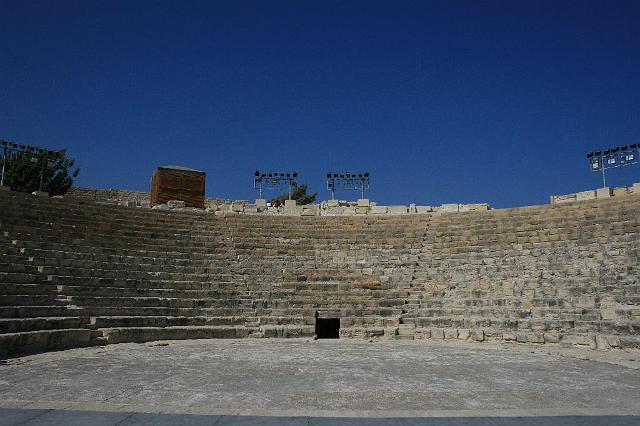 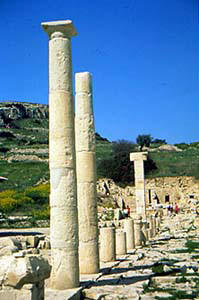 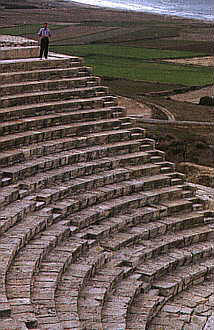 Nikozja
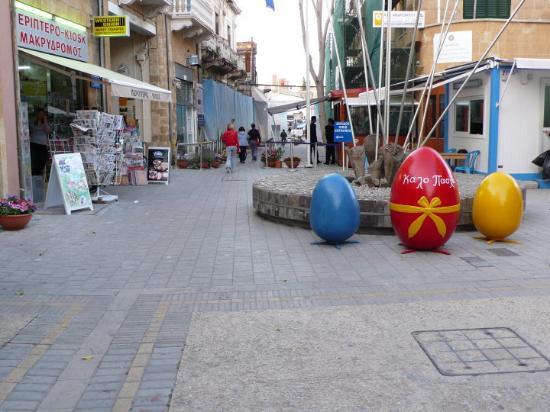 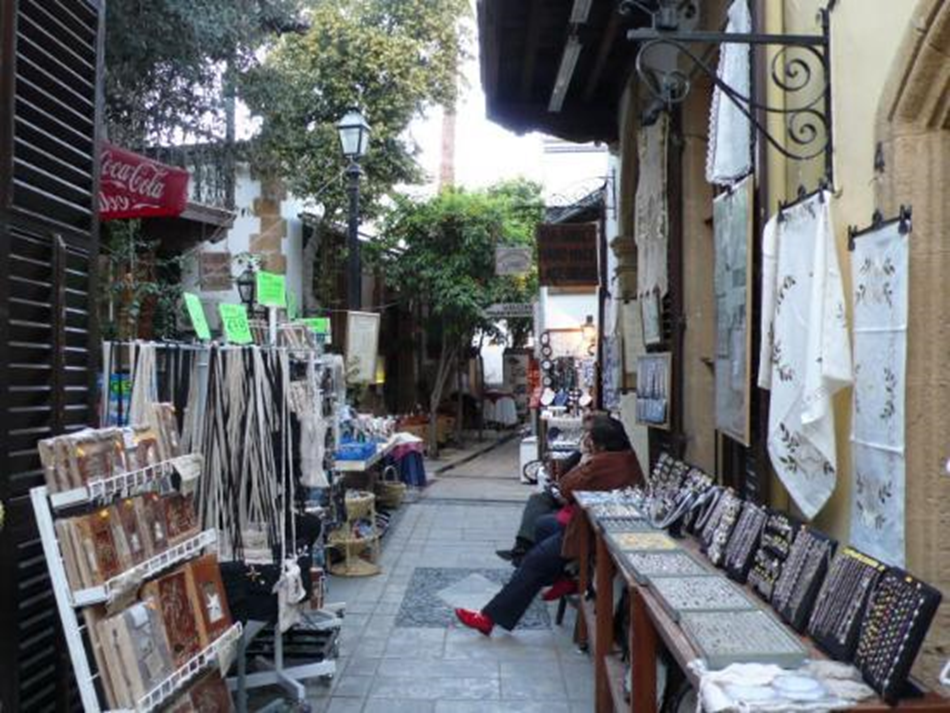 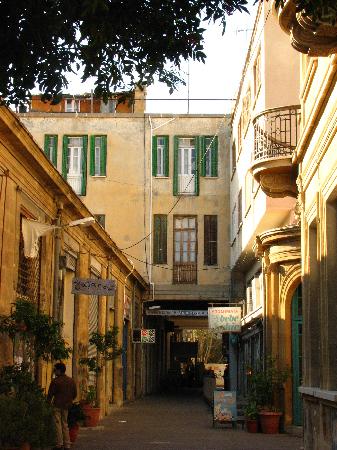 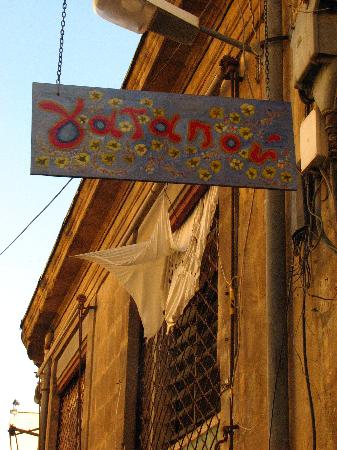 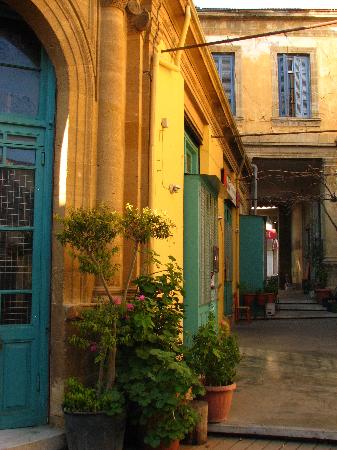 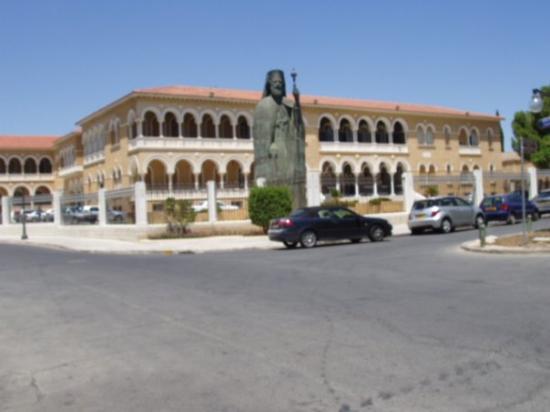 Pafos
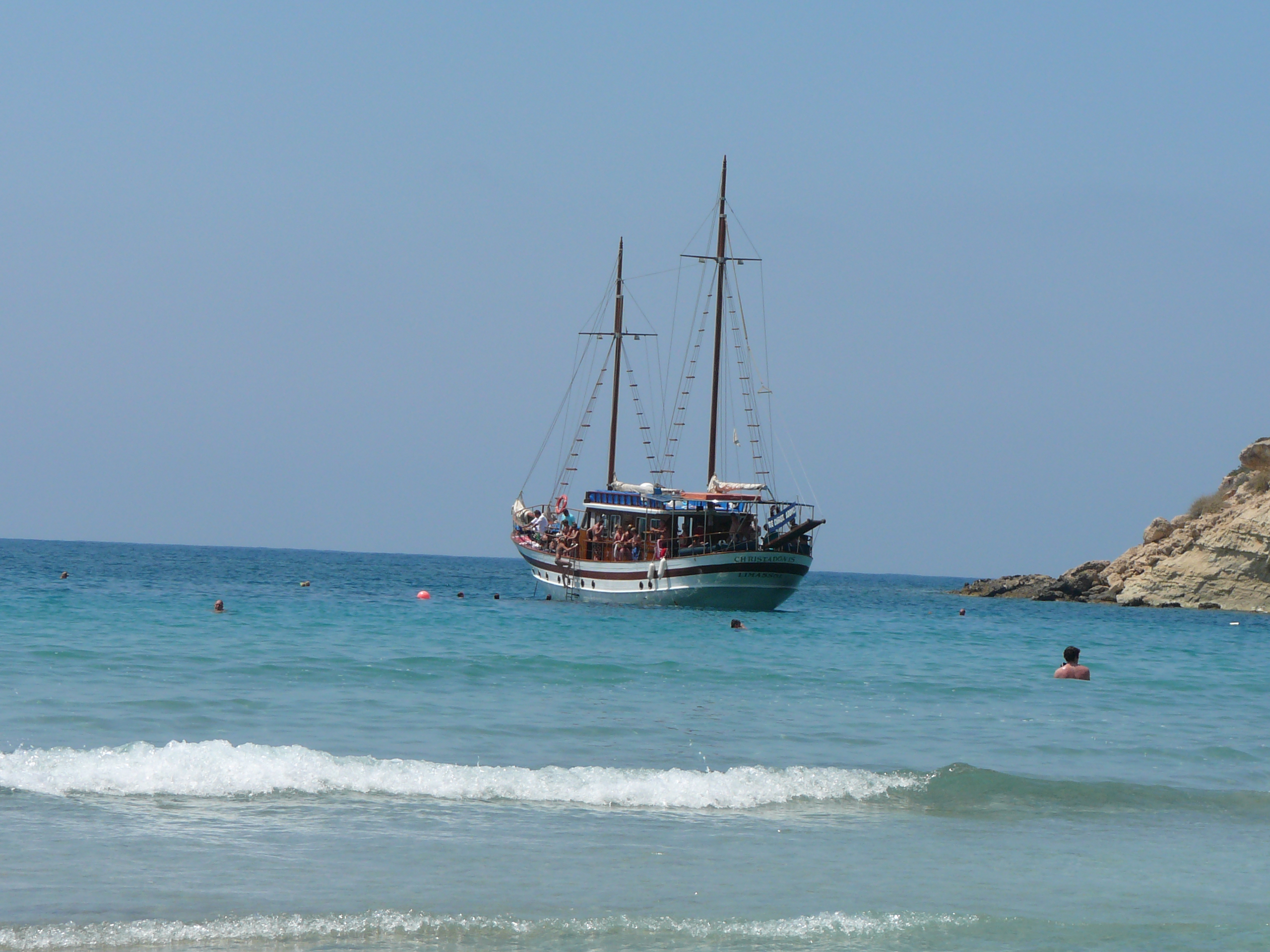 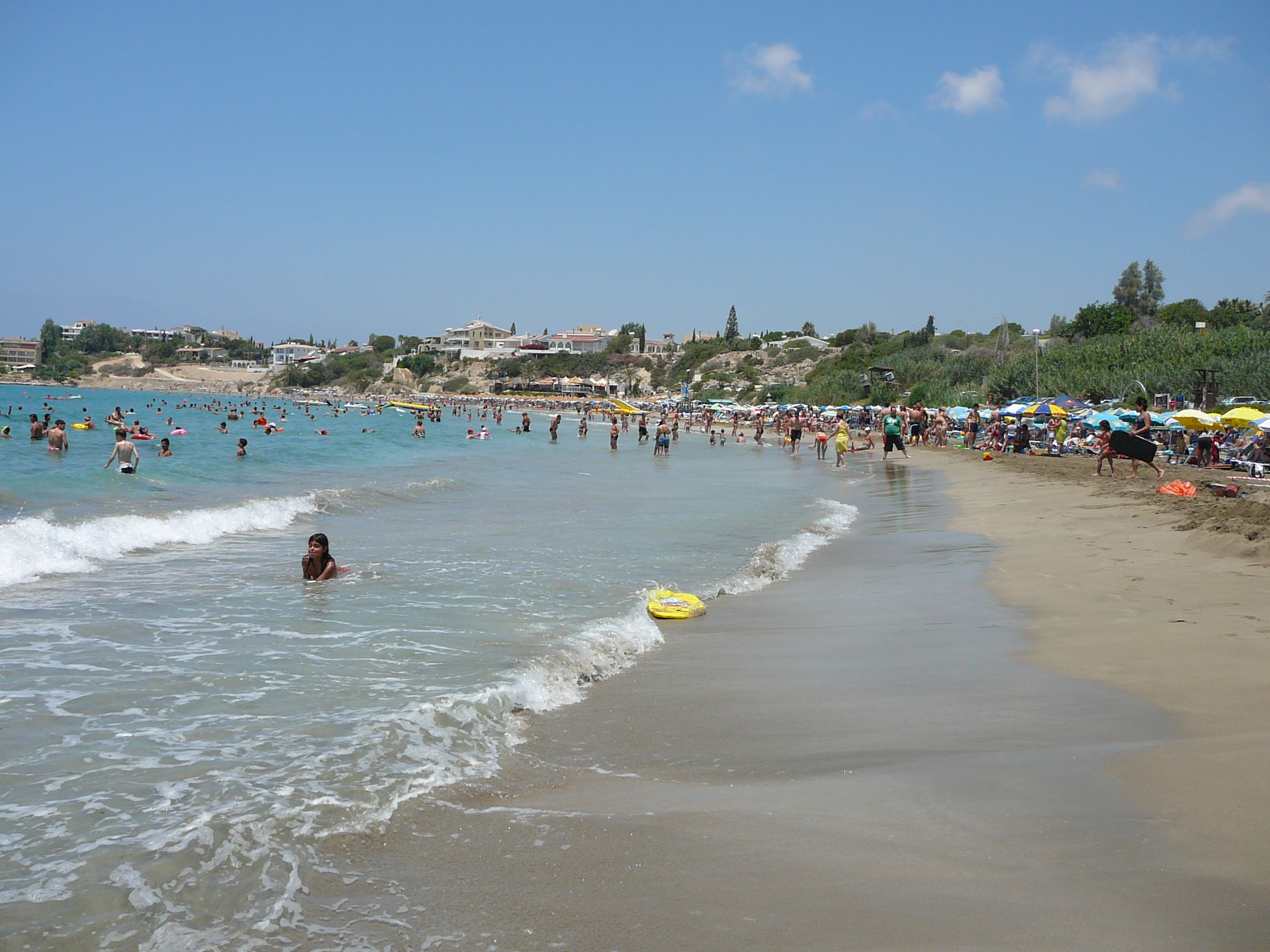 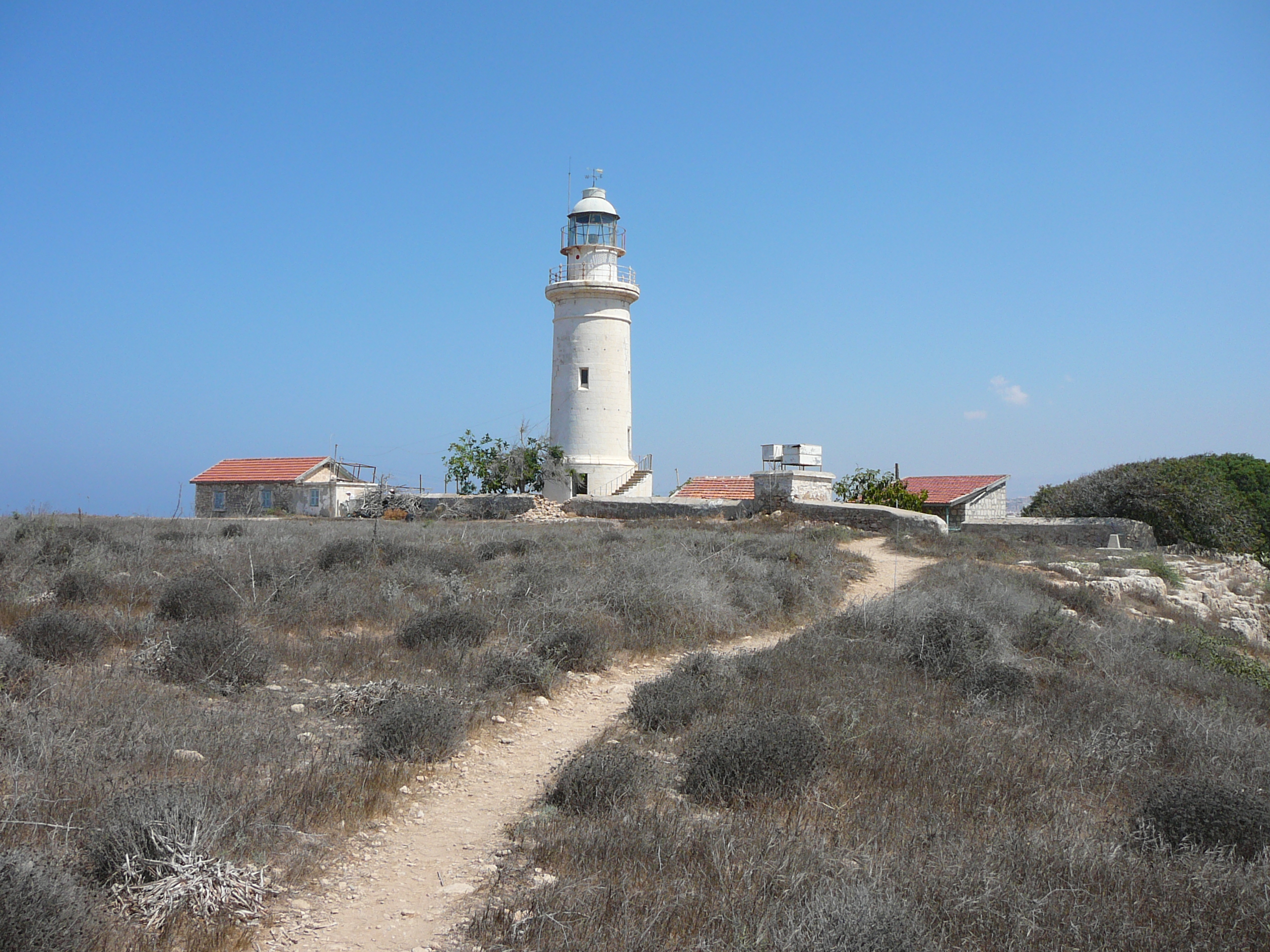 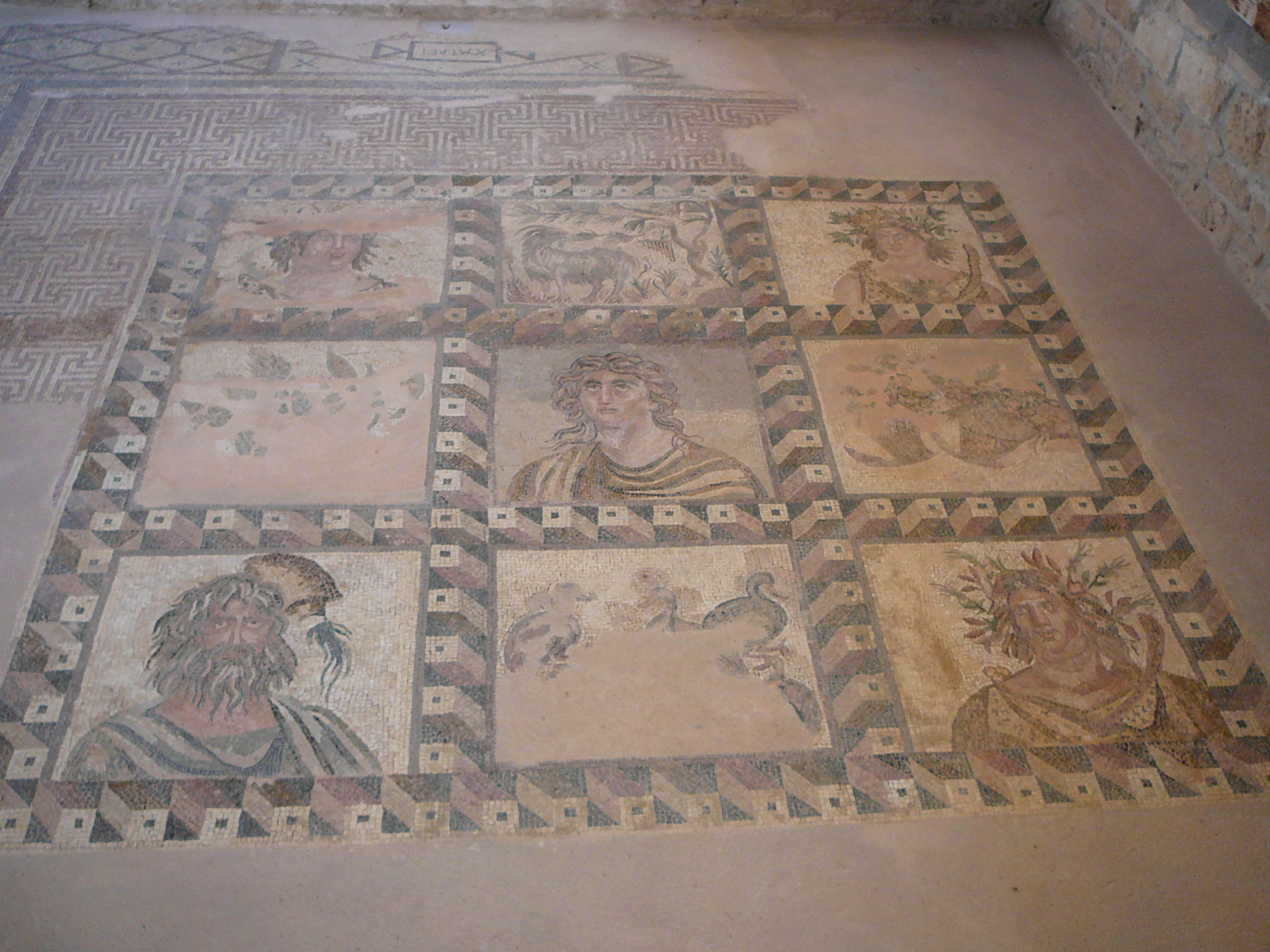 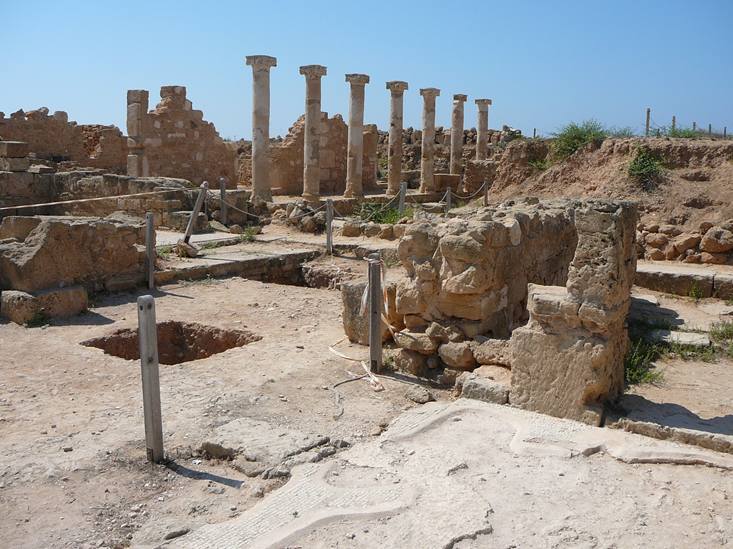 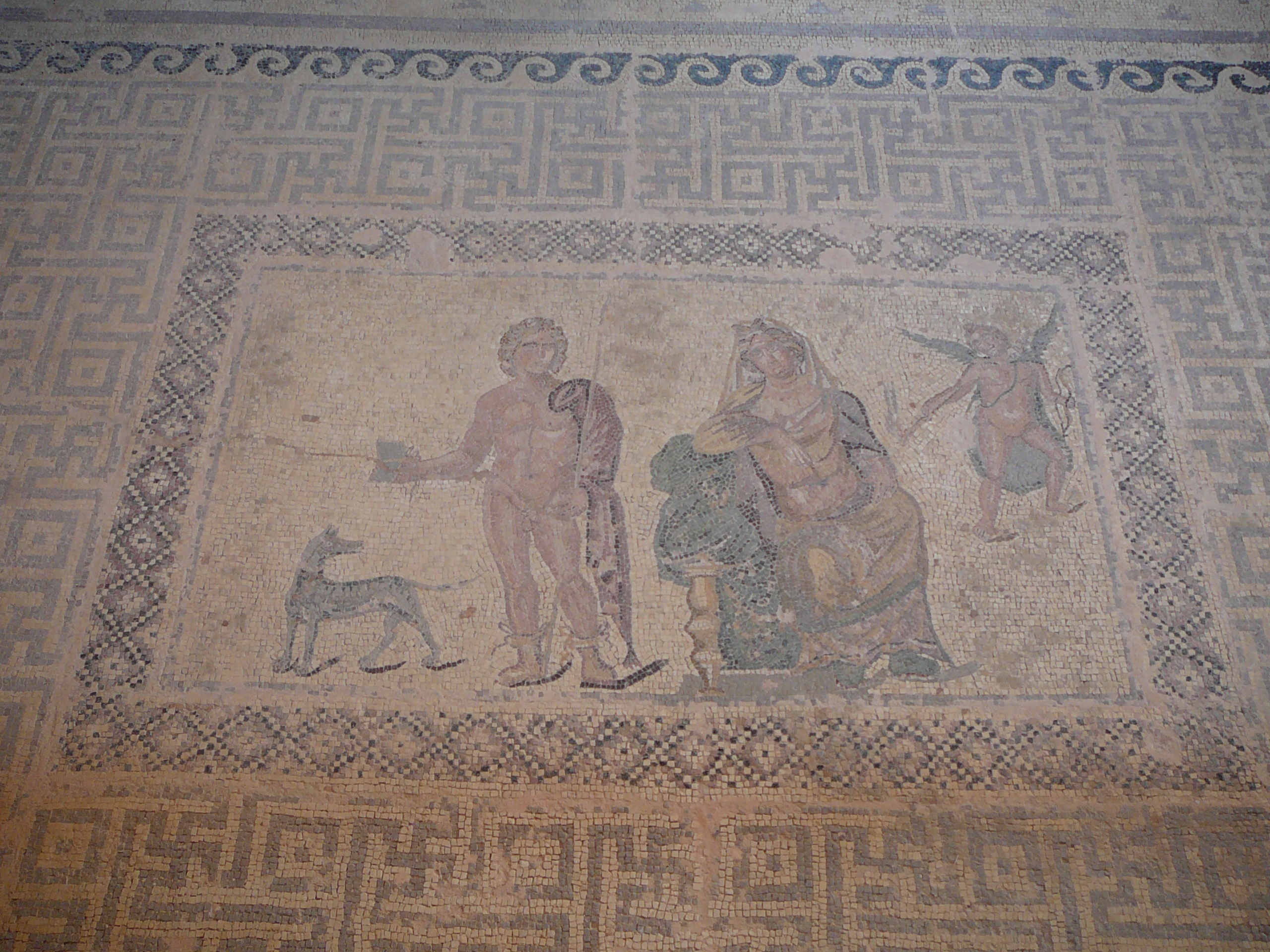 KRETA
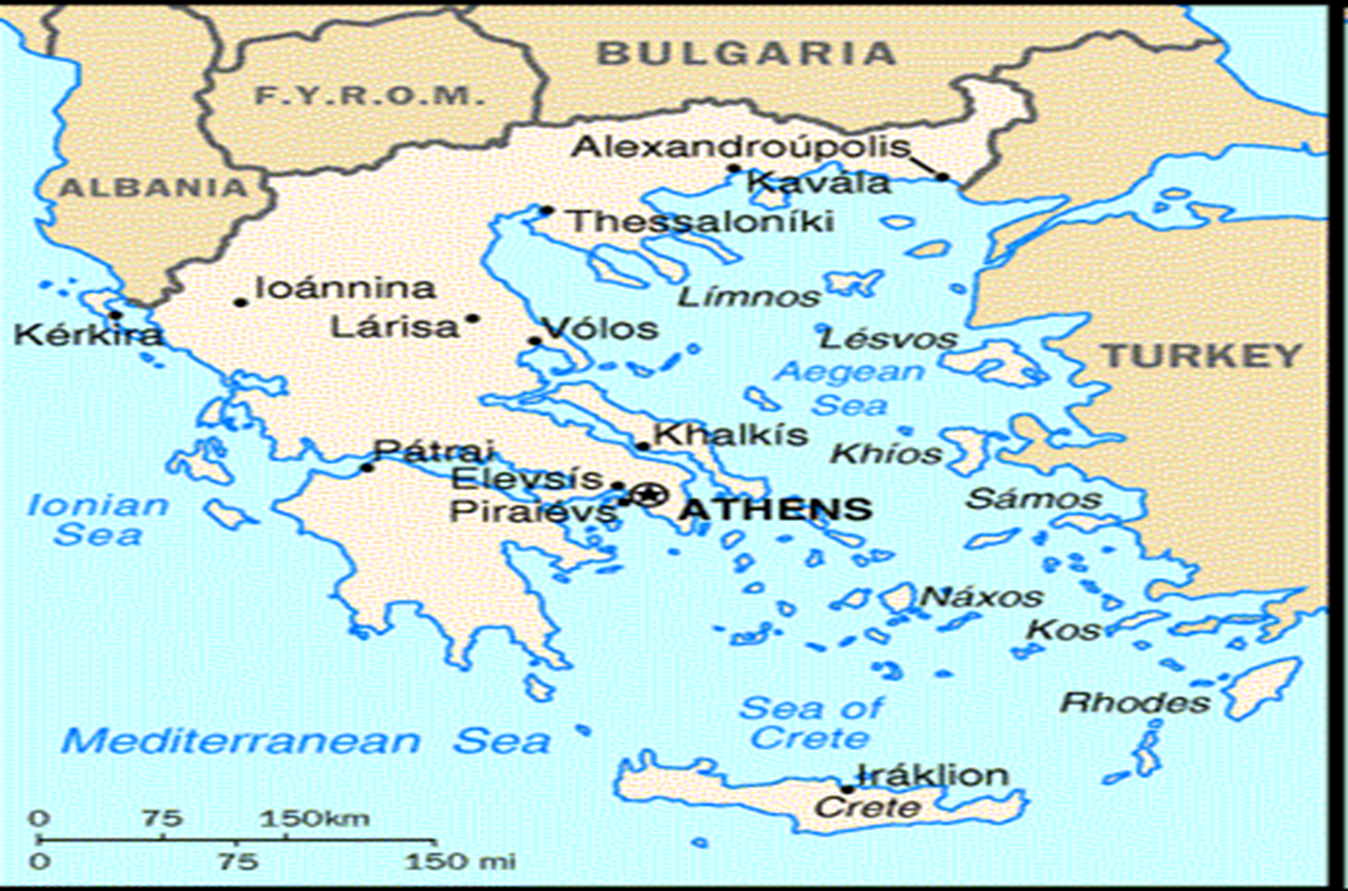 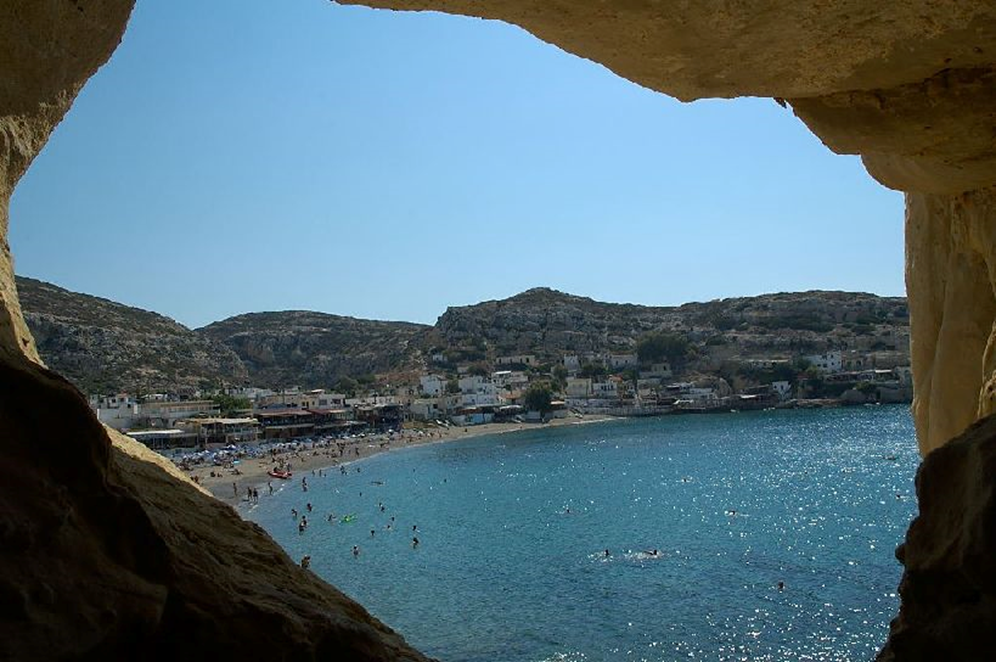 Heraklion
Knossos- Fajstos
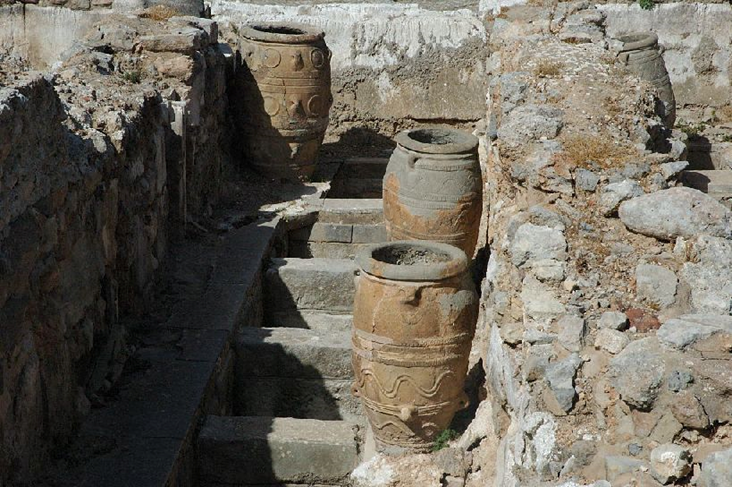 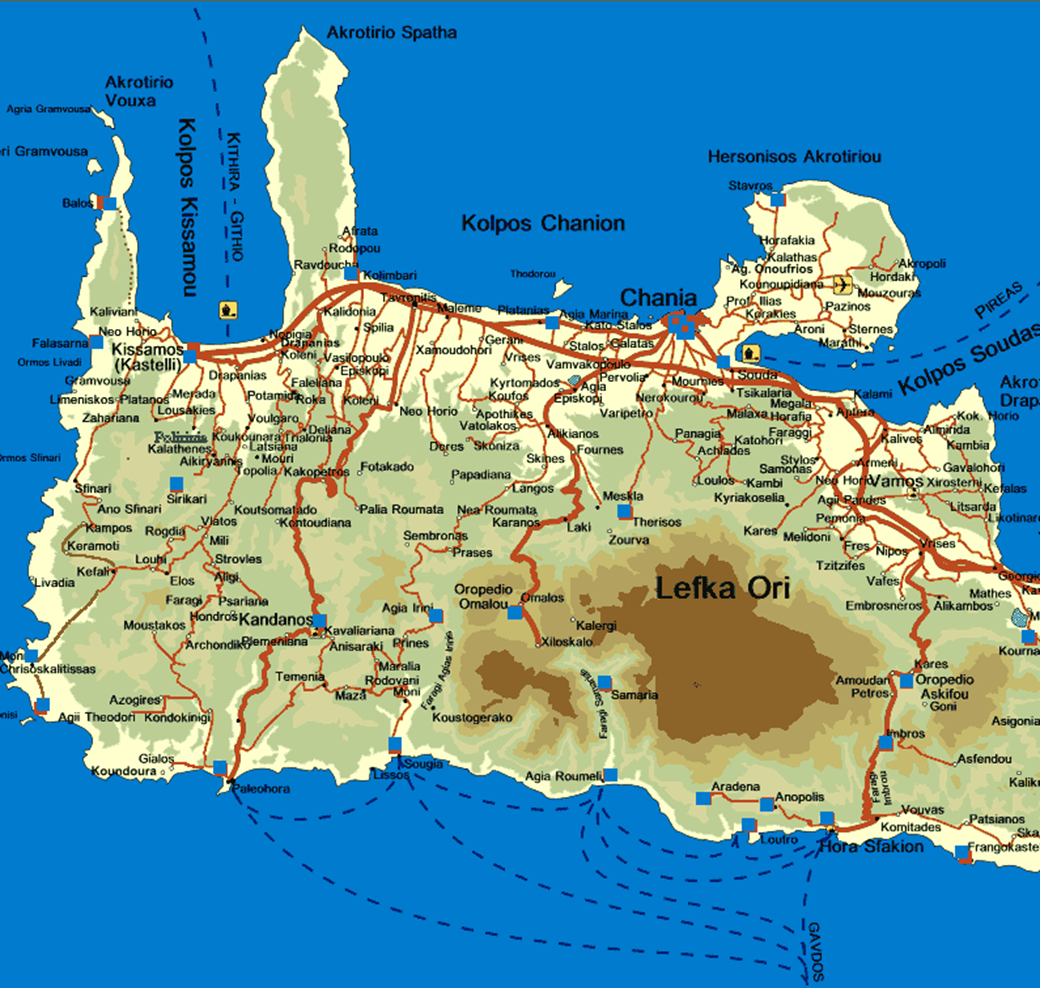 Chania
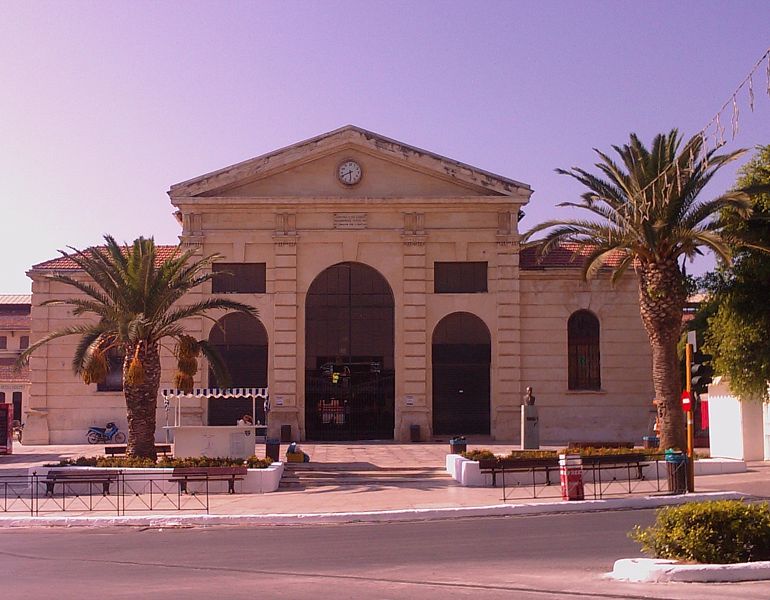 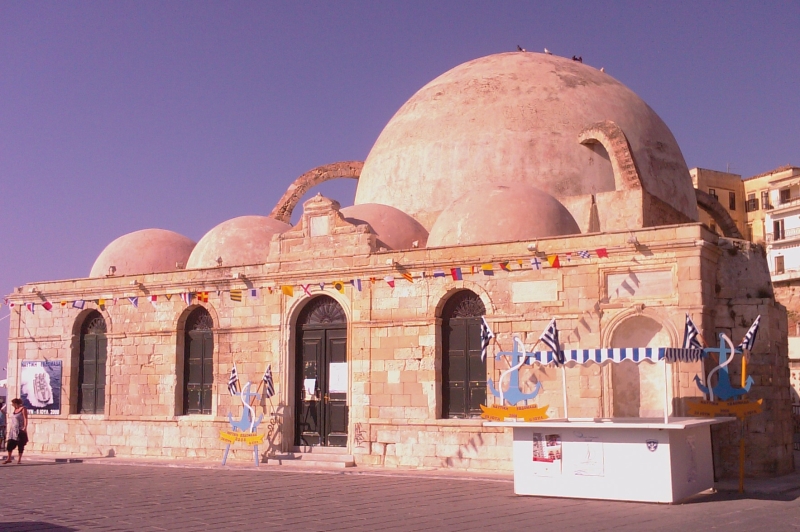 Agios Nikolaos - Spinalonga
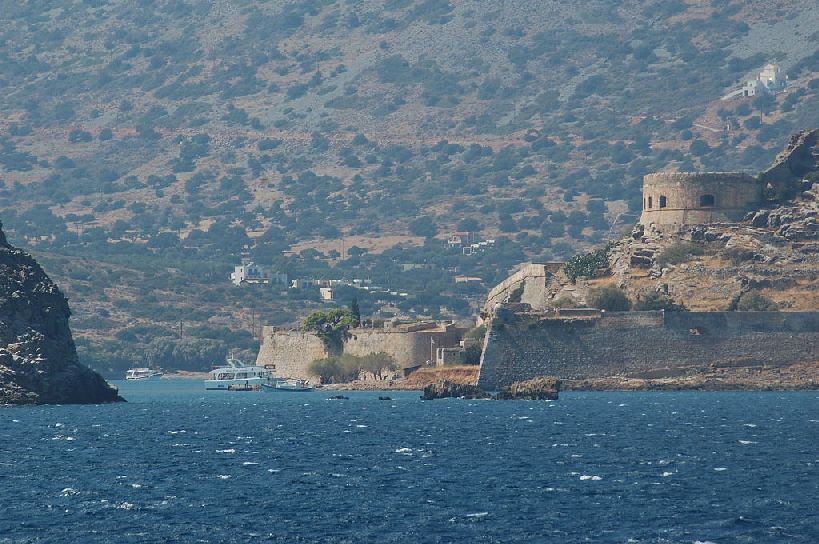 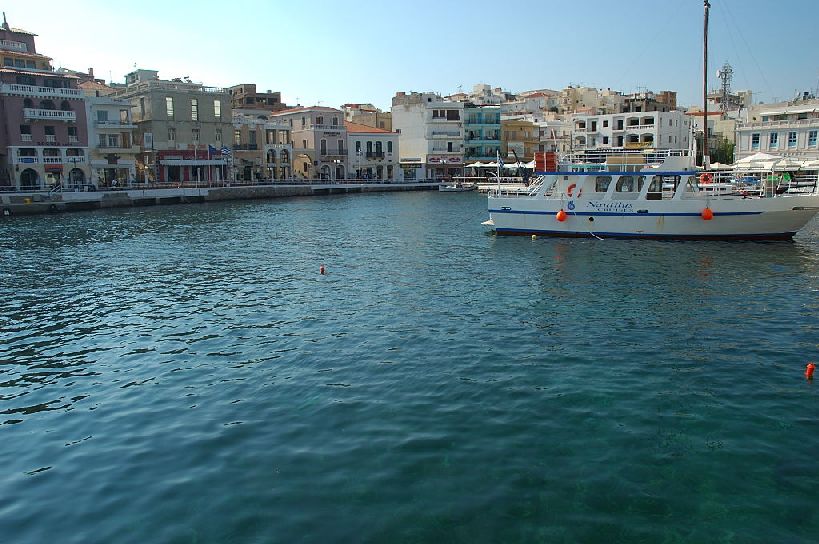 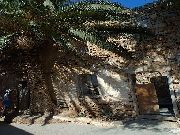 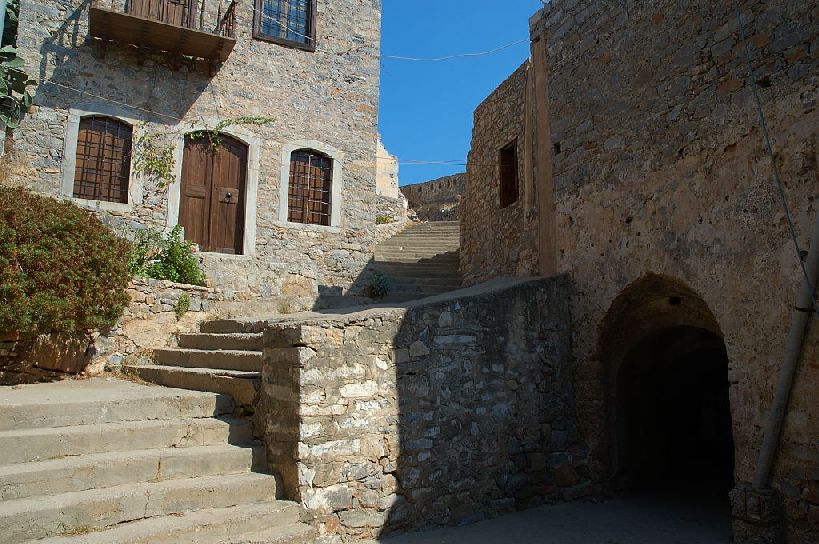 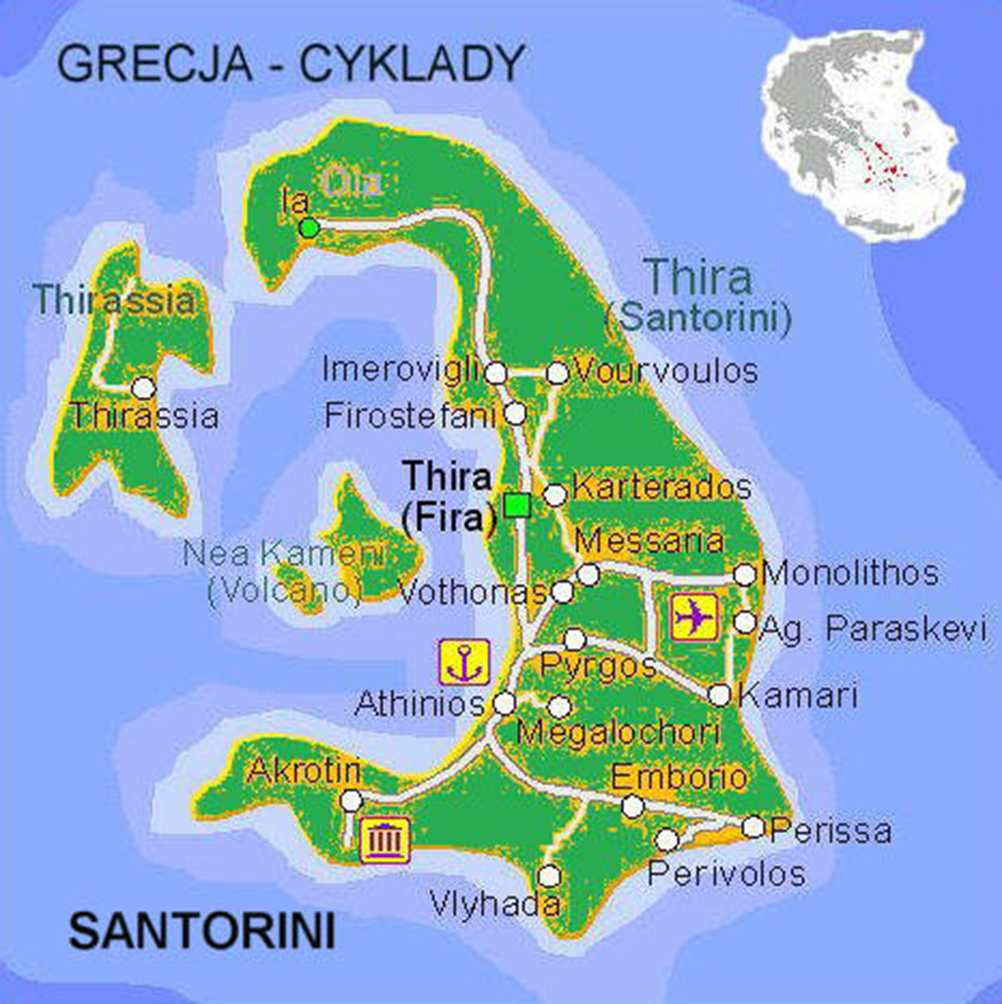 Santorini
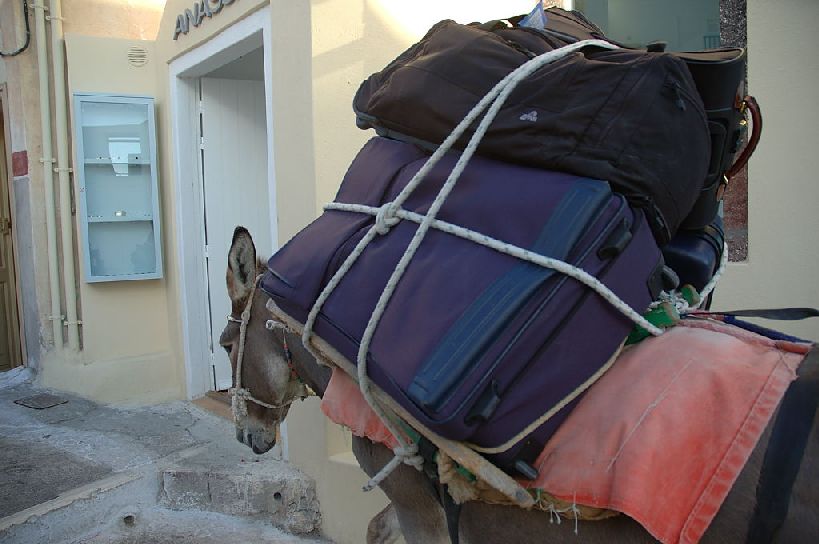 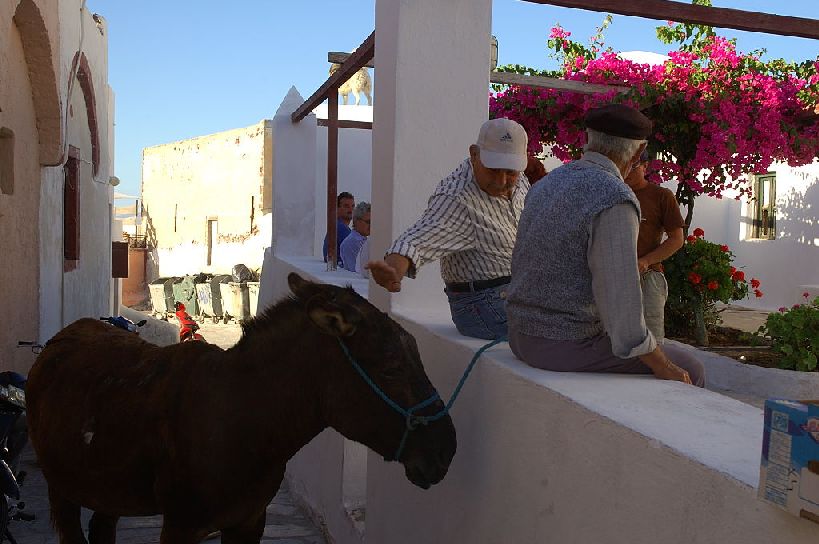 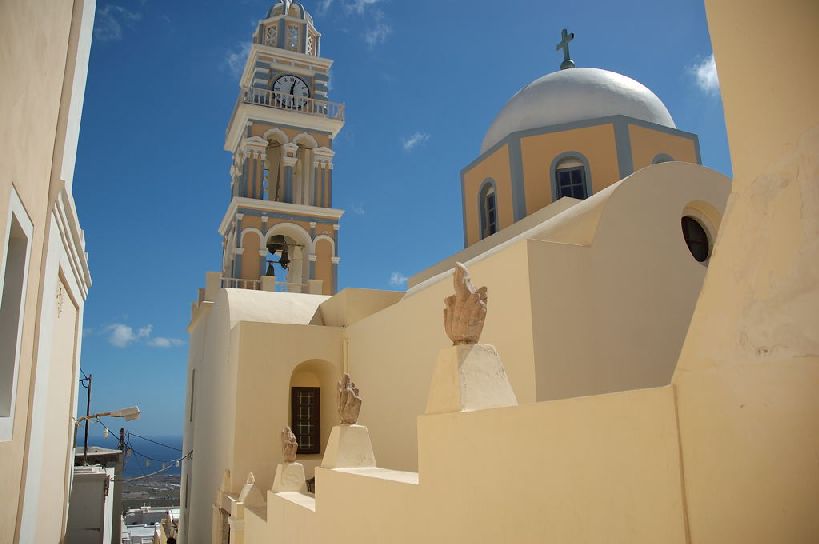 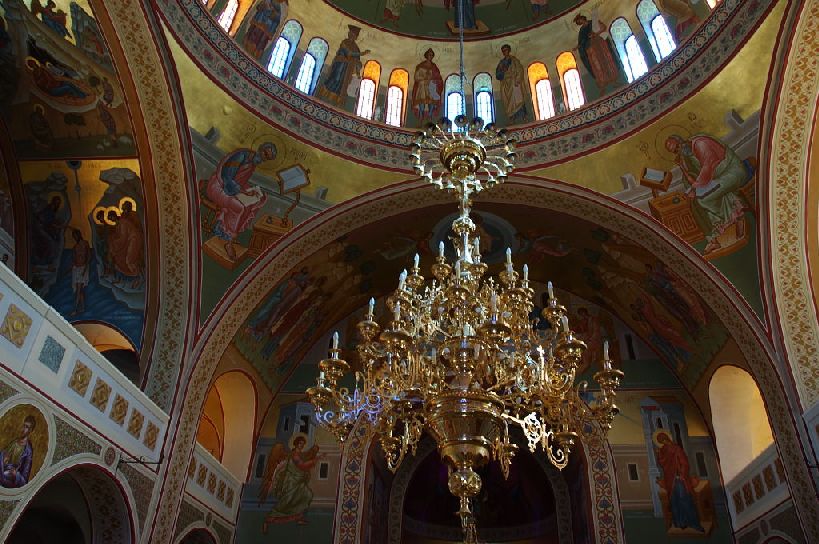 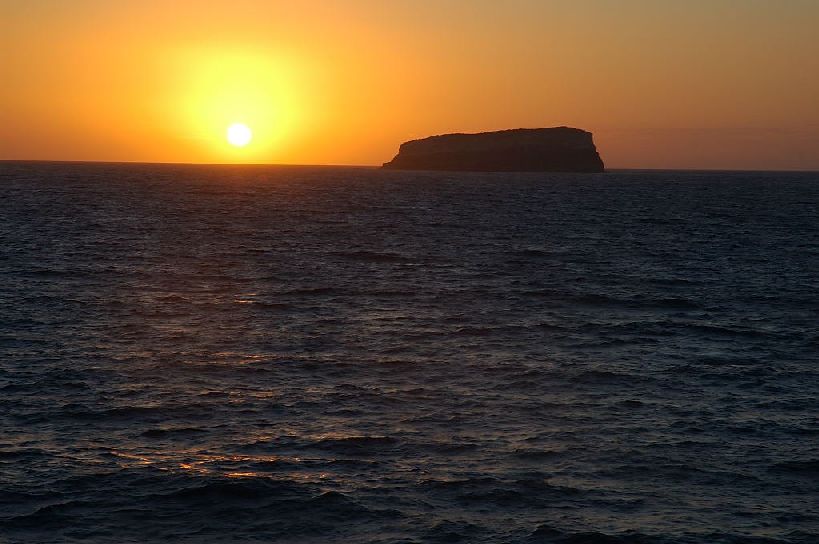 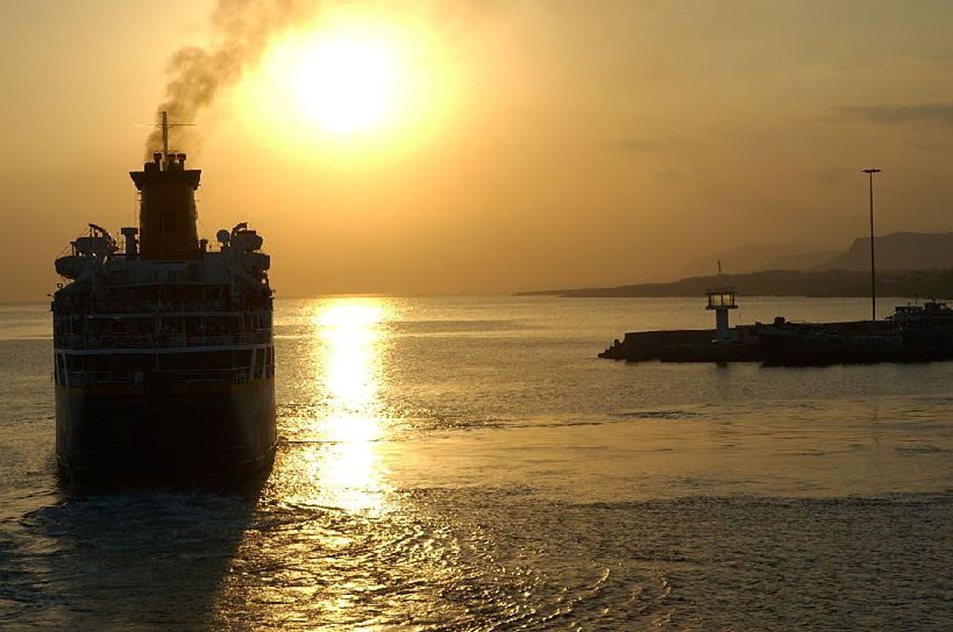 Wąwóz Samaria
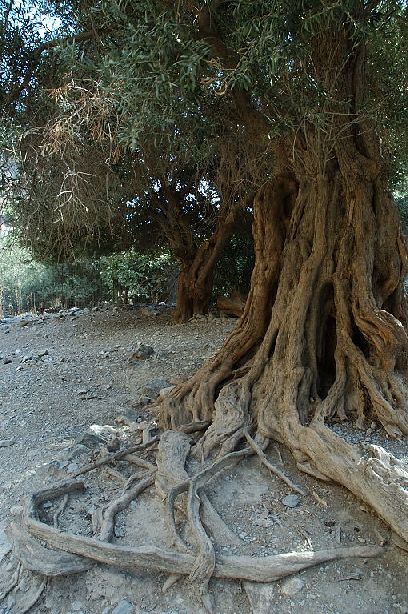 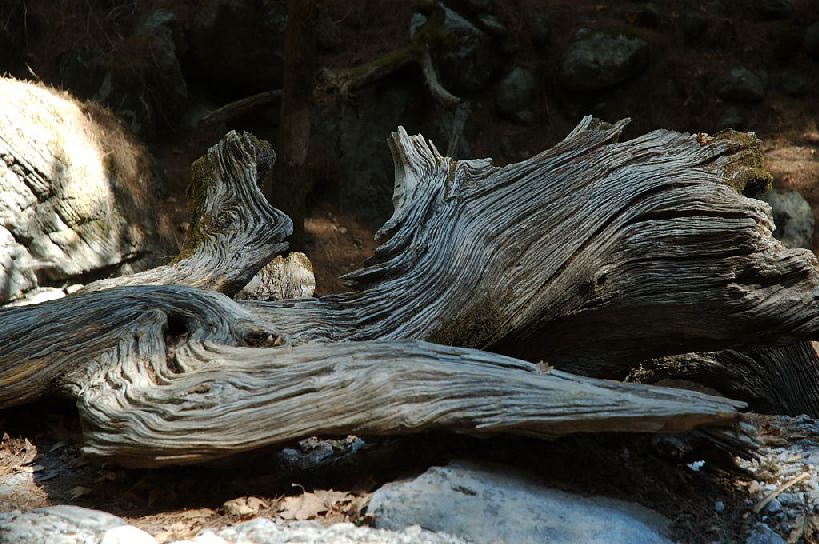 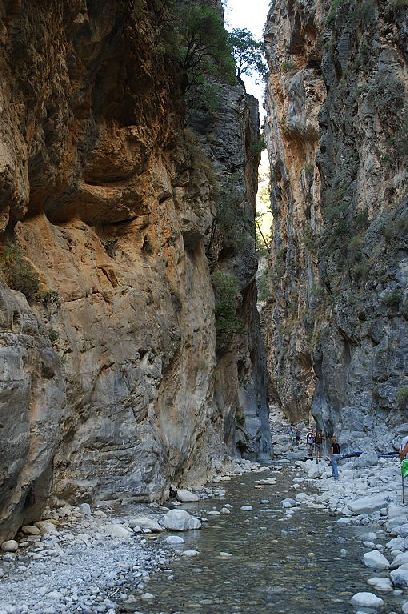 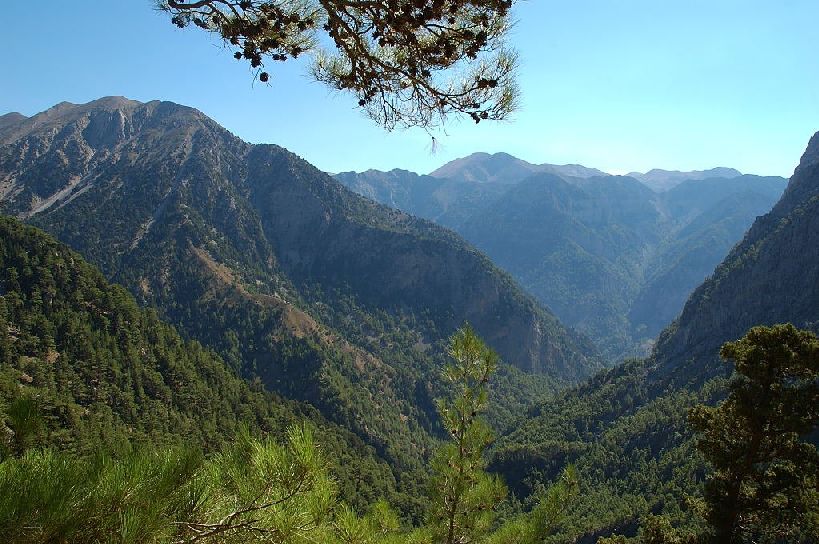 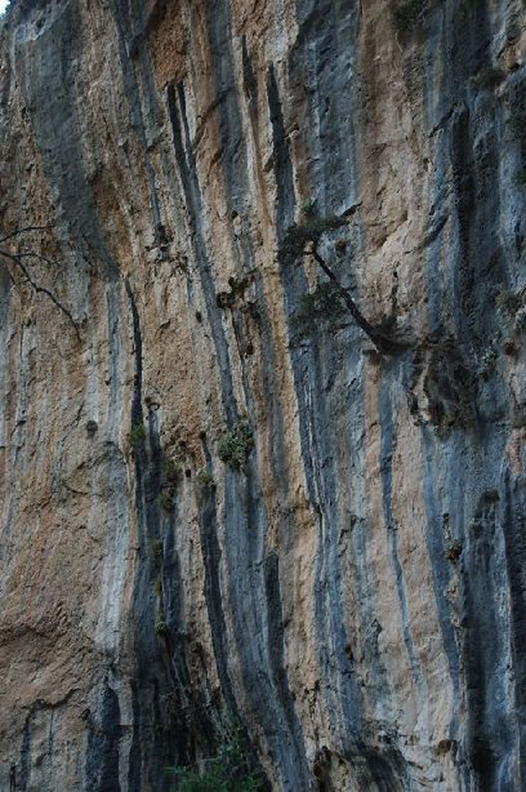 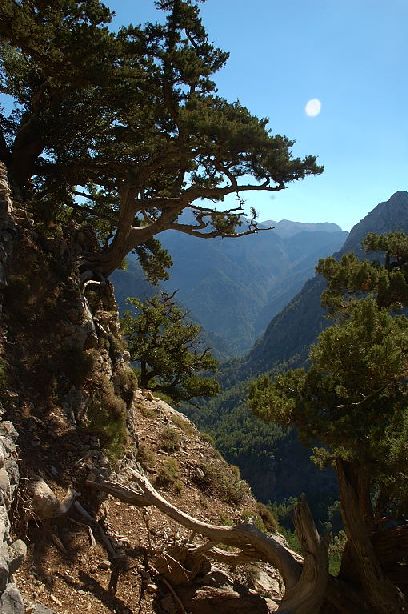 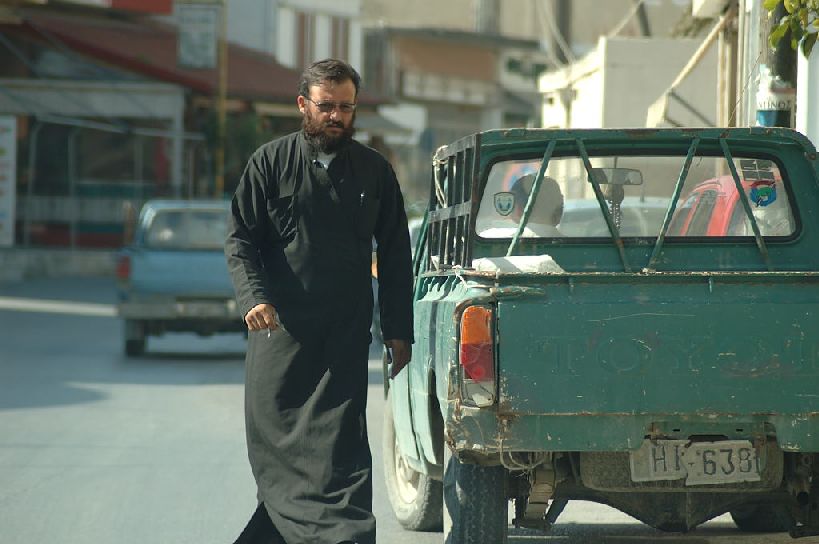 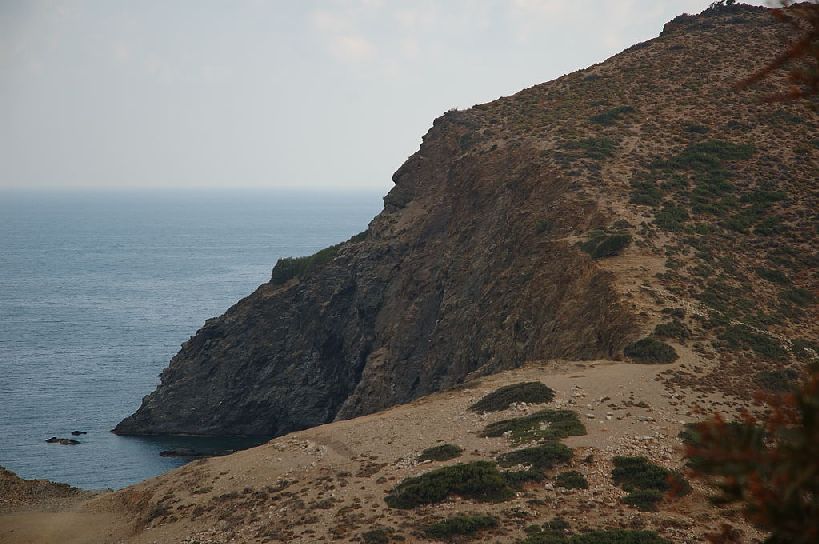 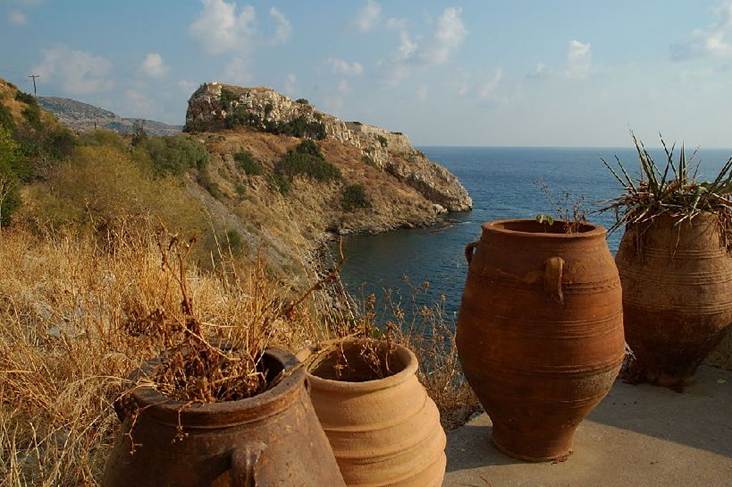 przyroda…
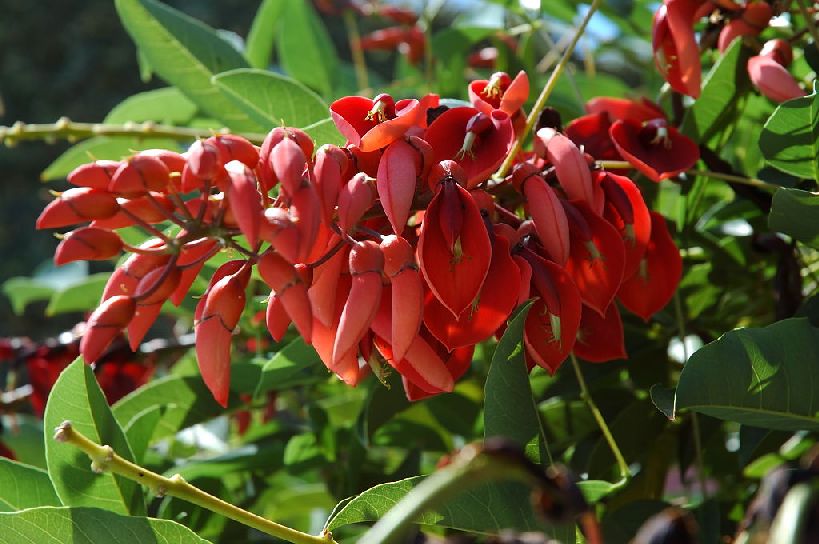 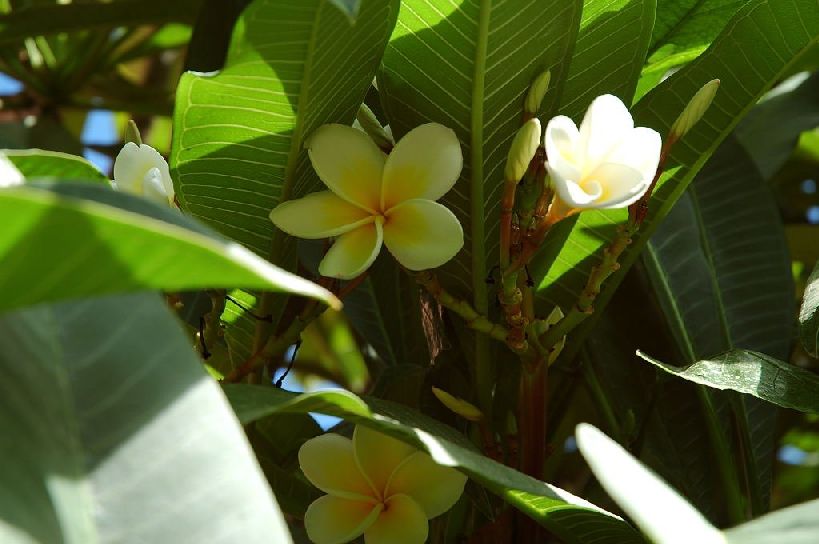 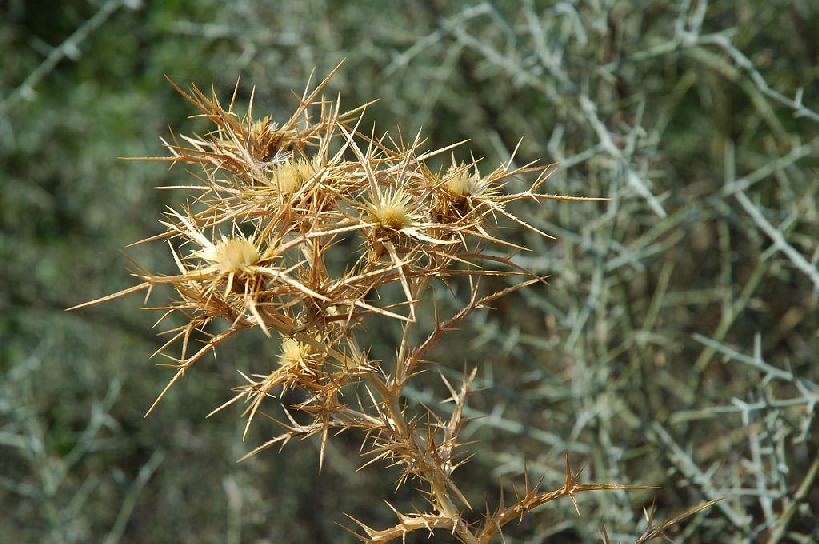 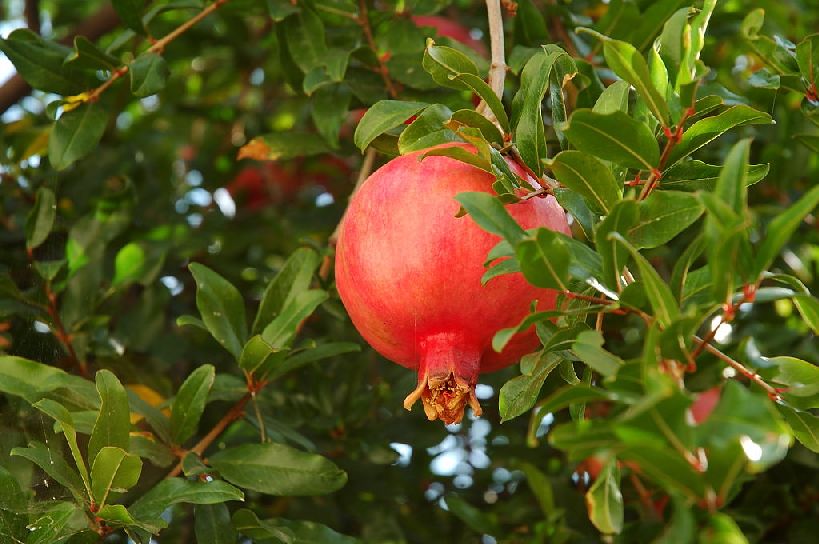 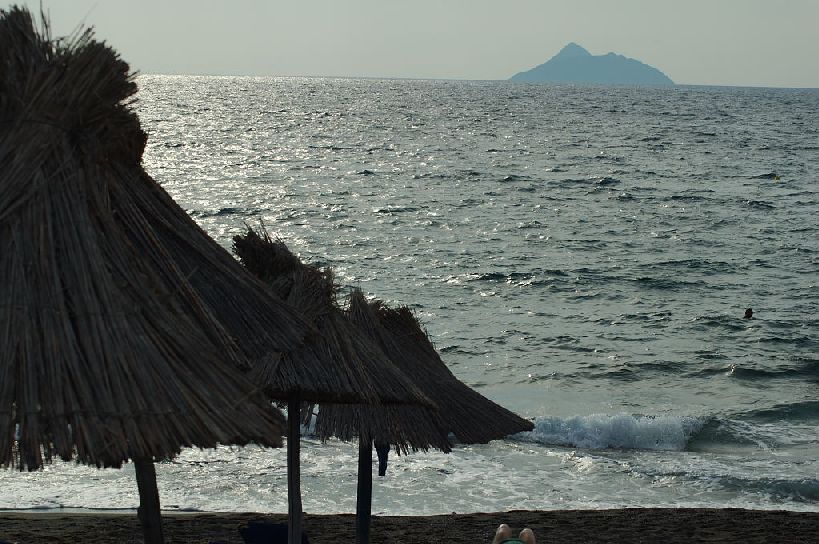 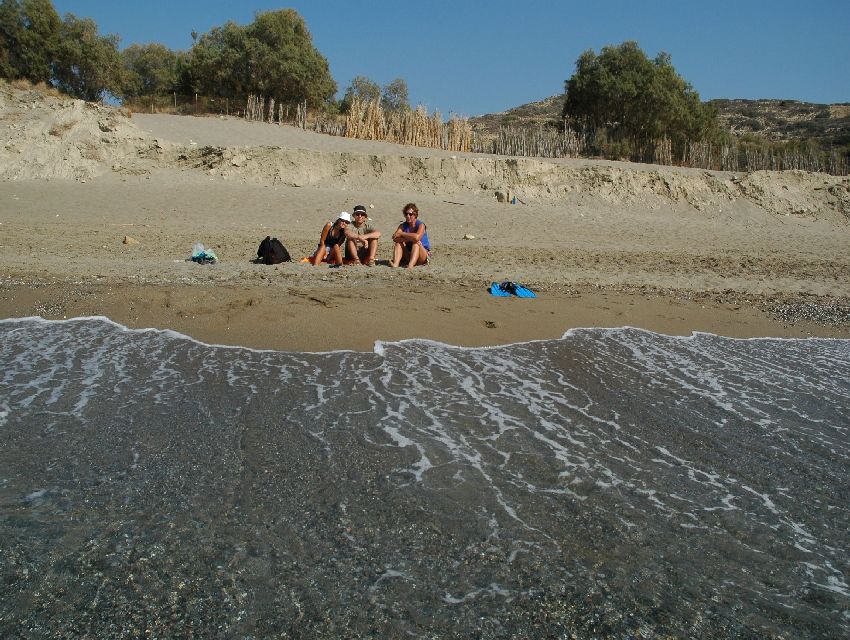 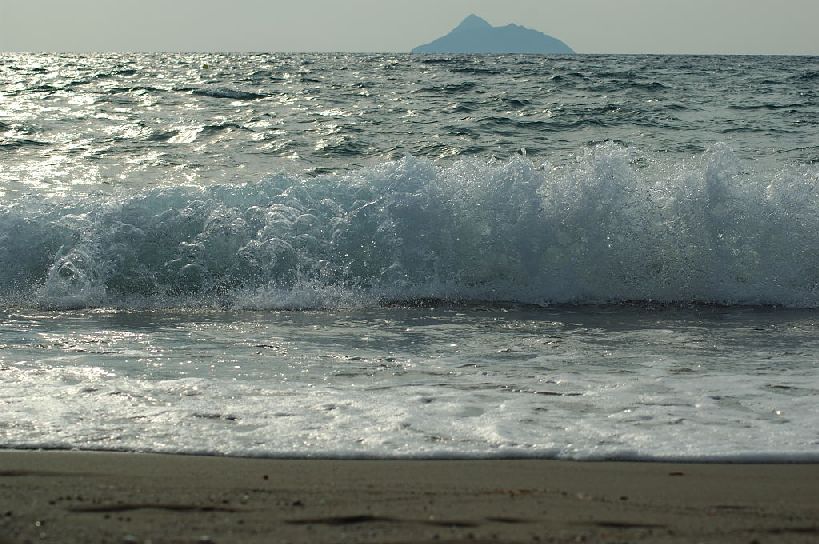 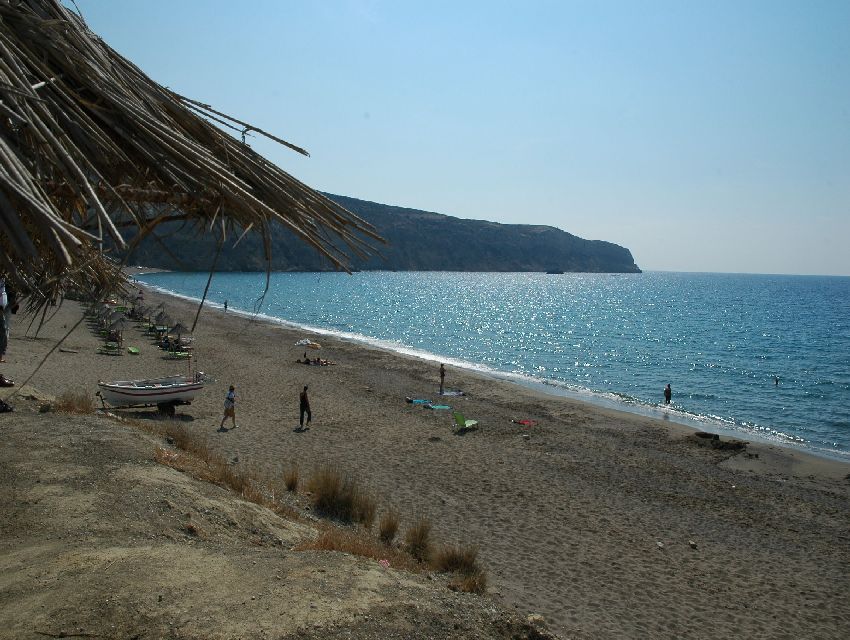 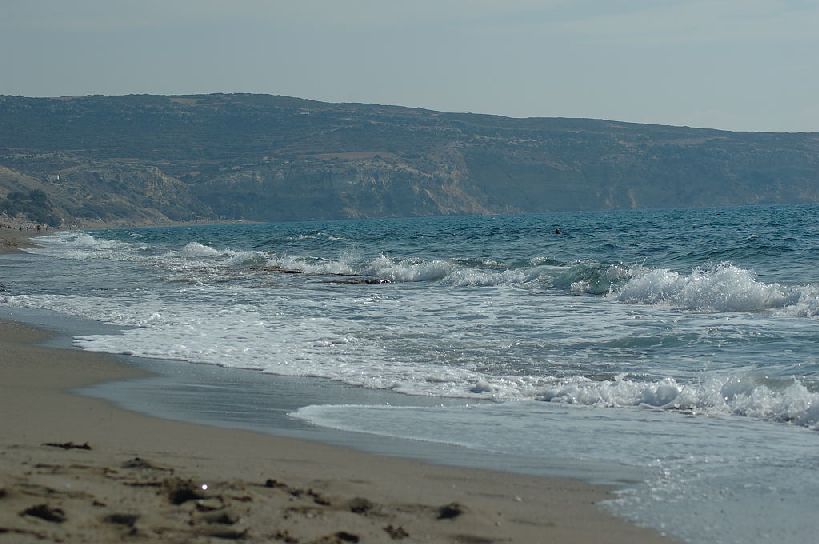 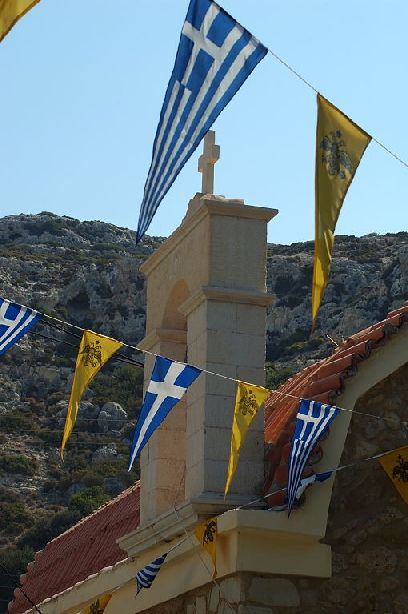 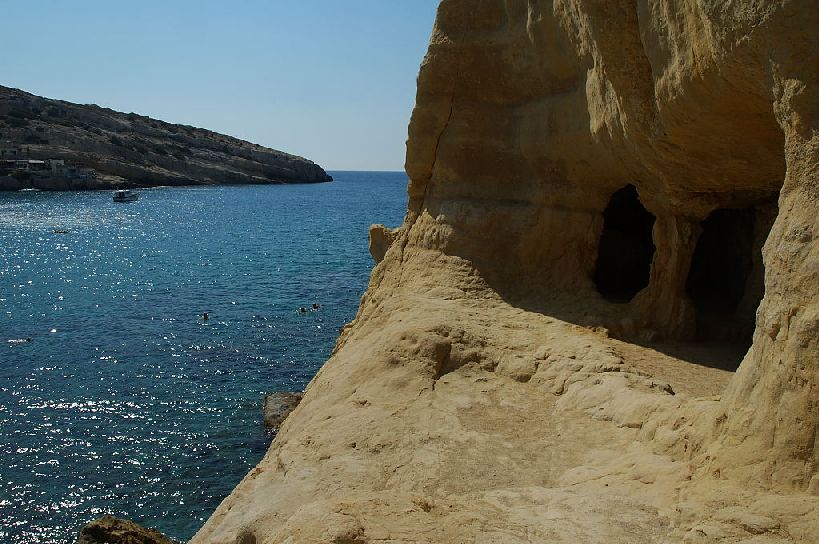 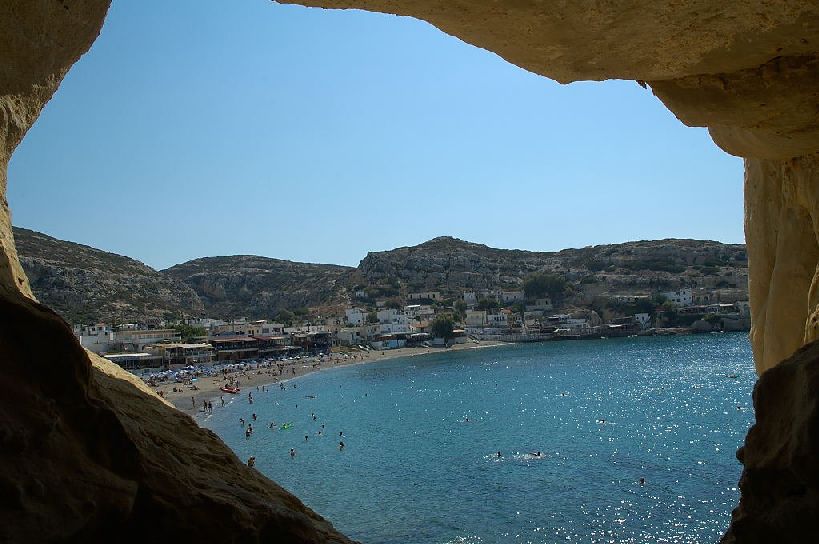 RODOS
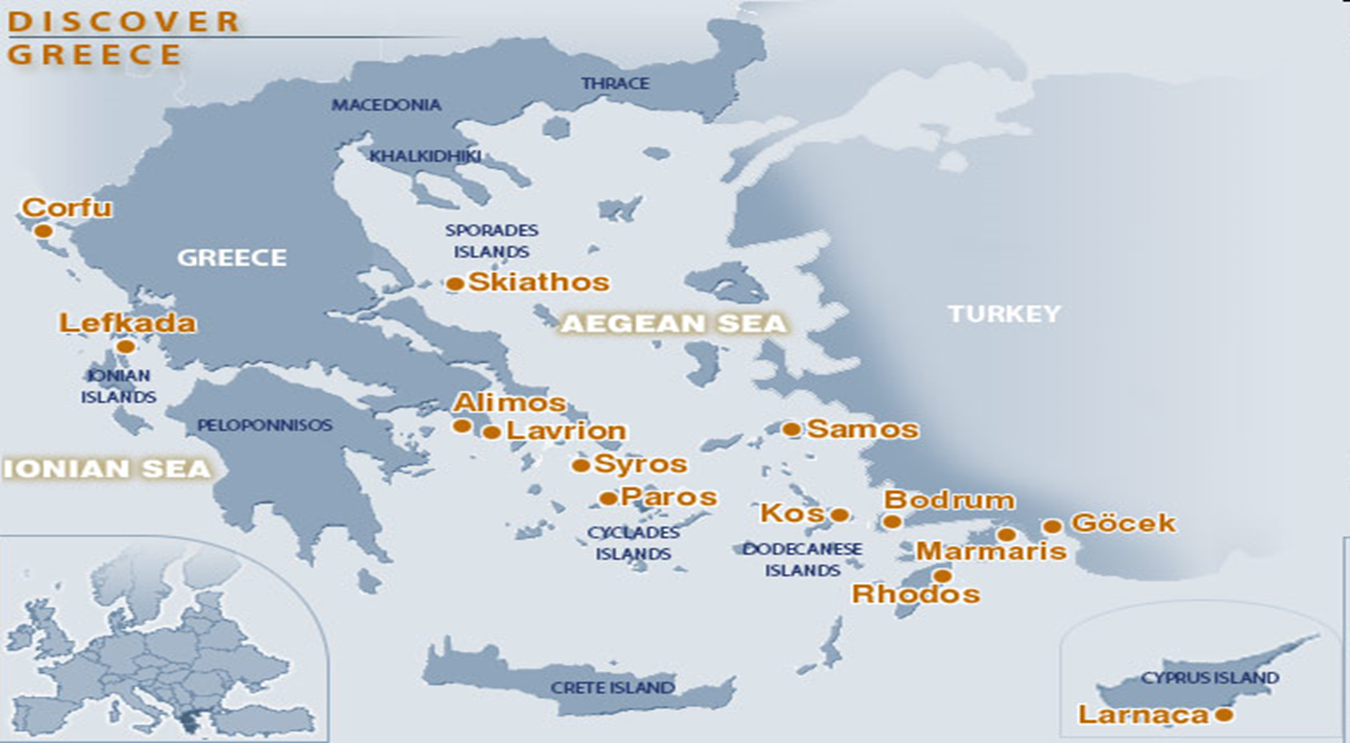 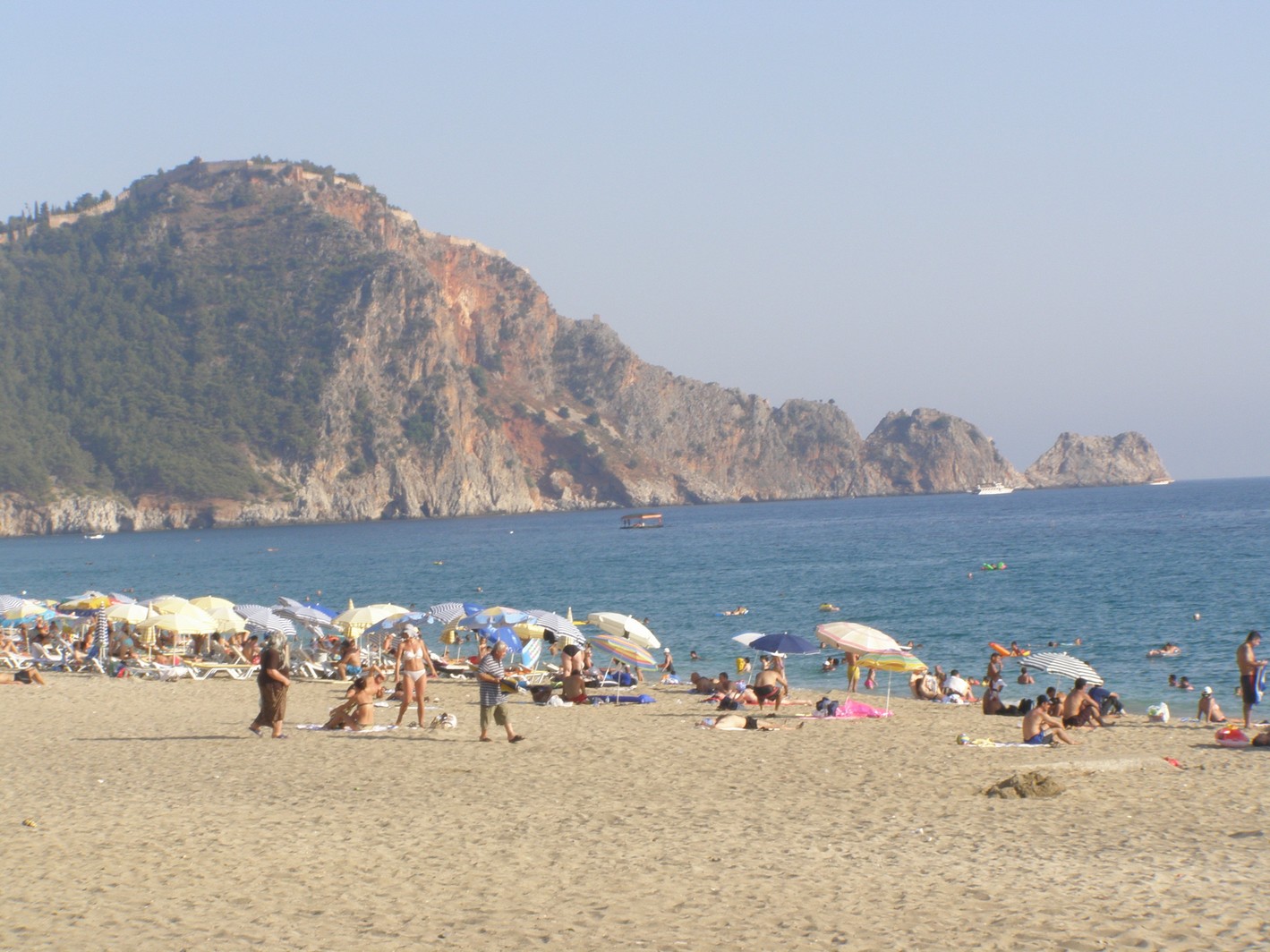 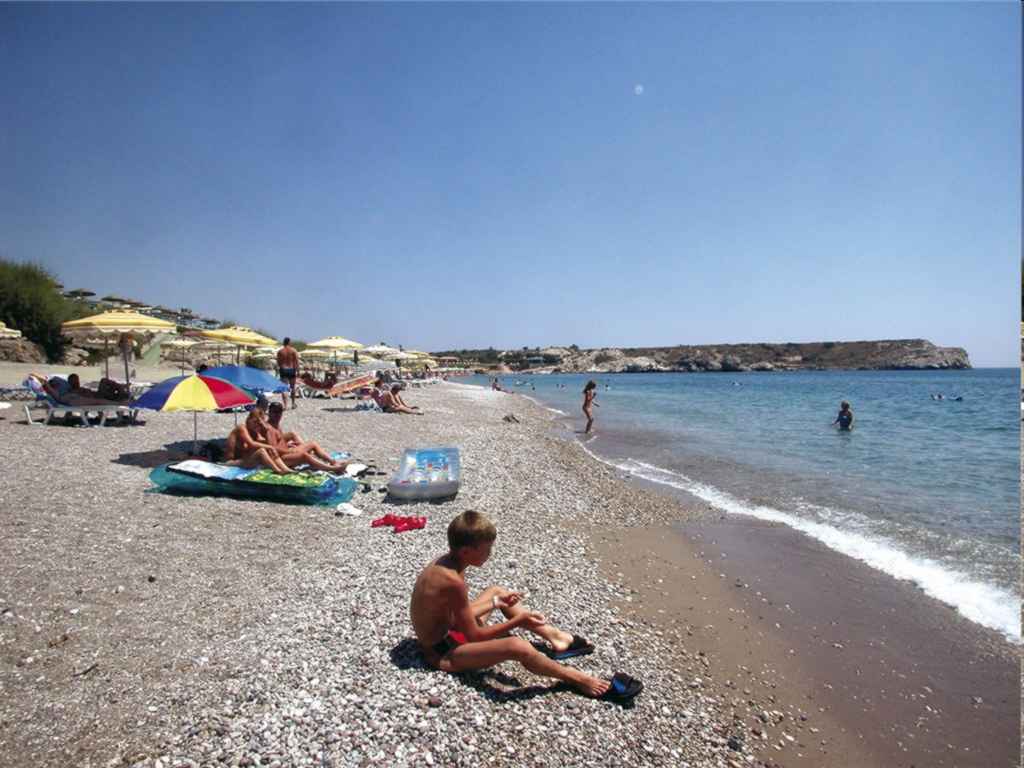 Filerimos
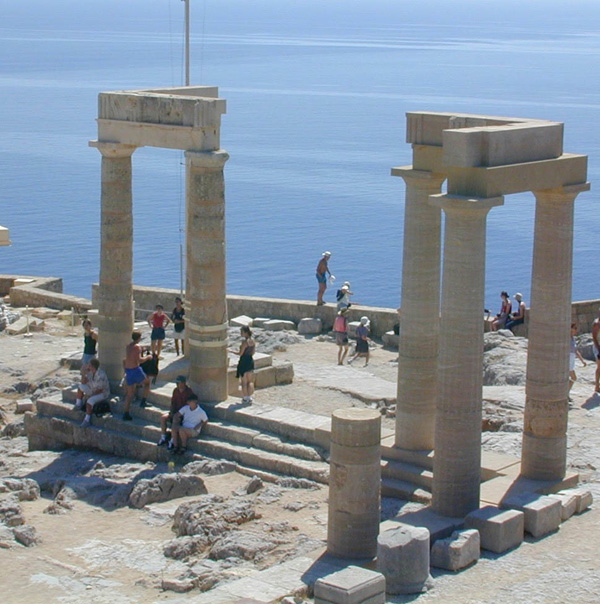 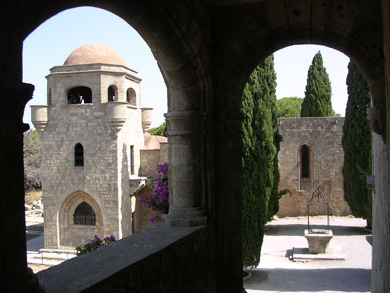 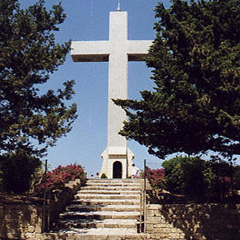 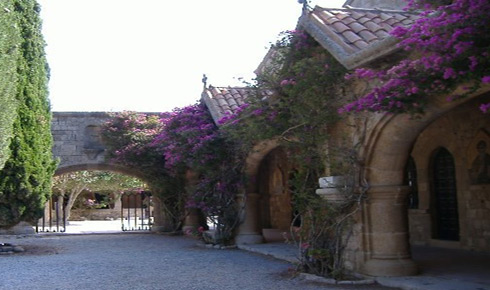 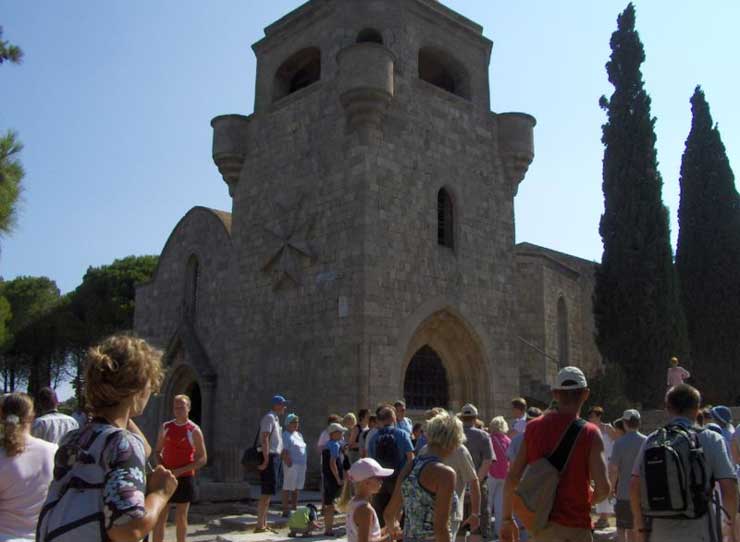 Kameiros
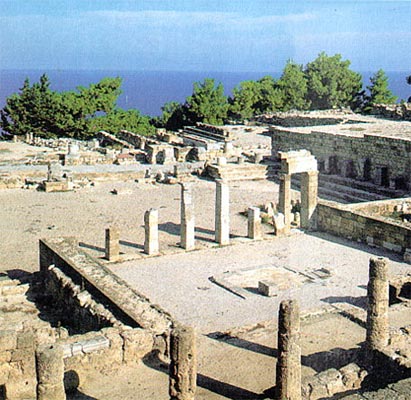 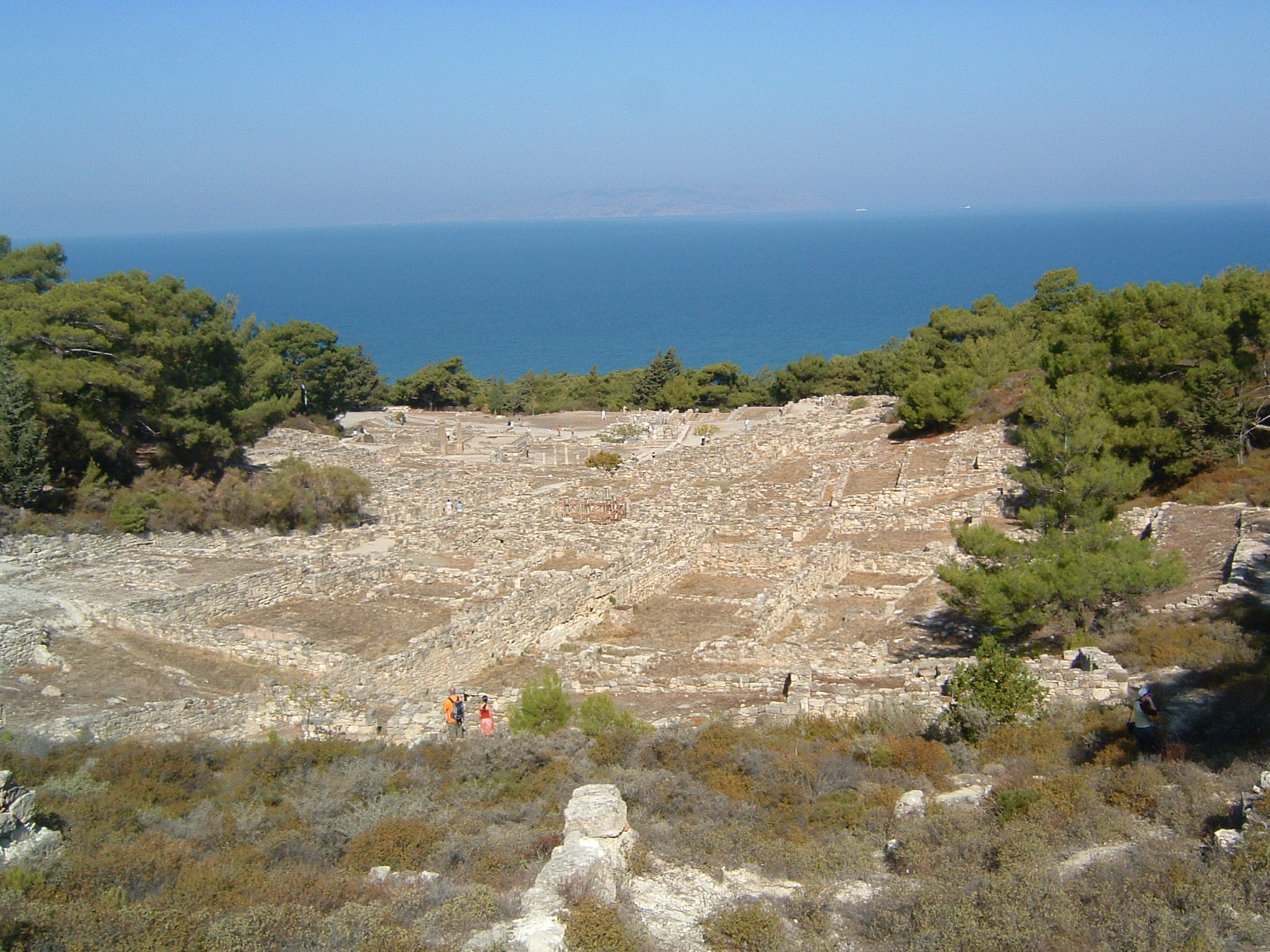 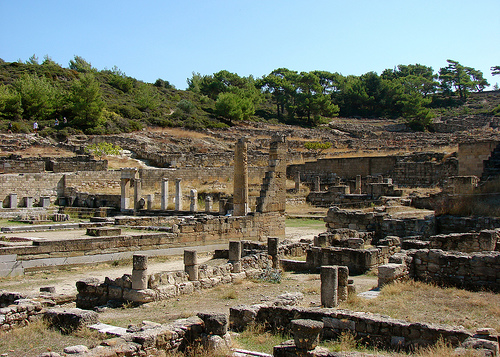 Koskinou
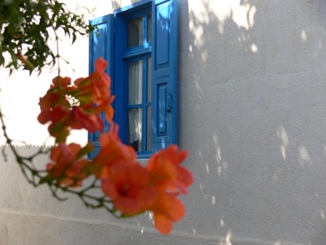 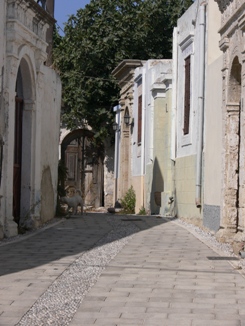 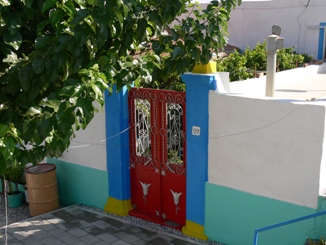 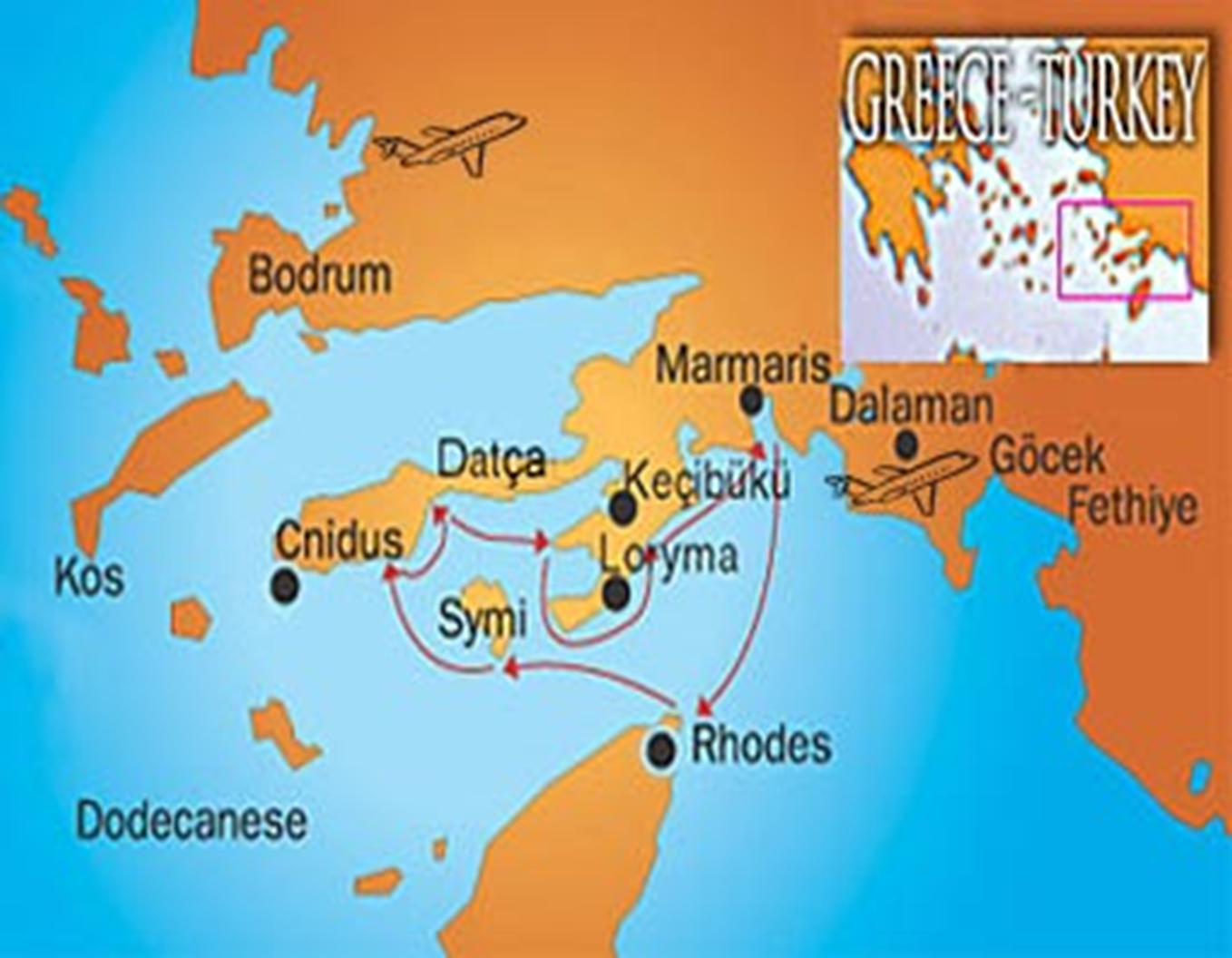 Symi
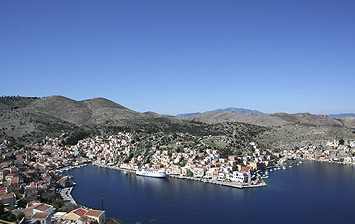 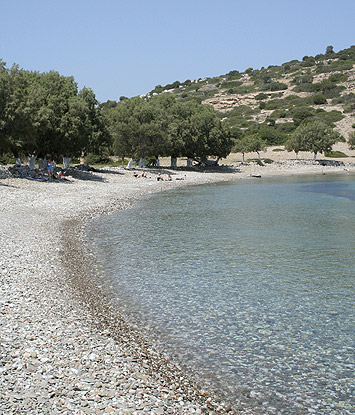 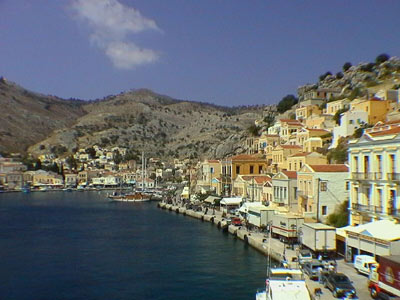 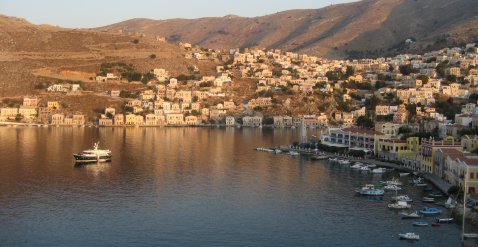 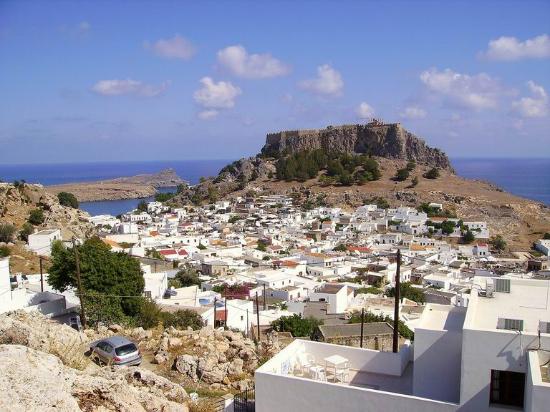 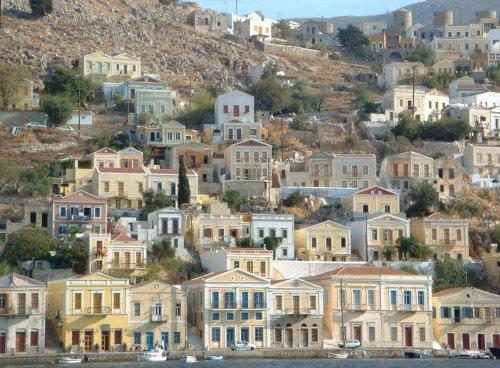 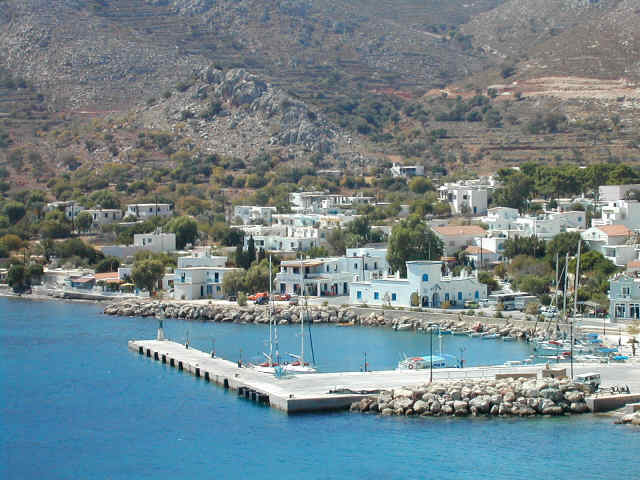 Tilos
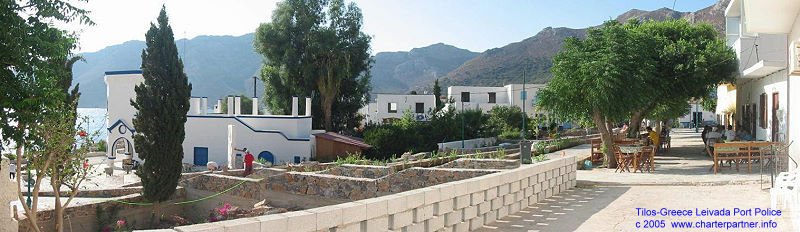 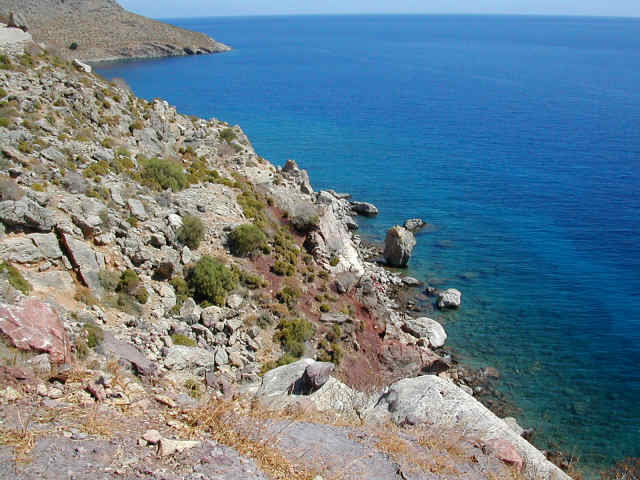 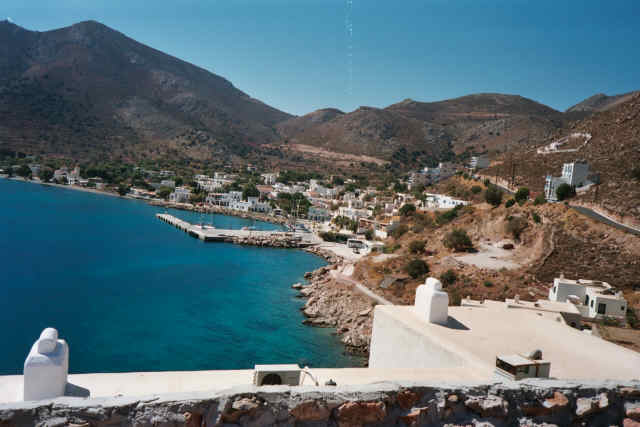 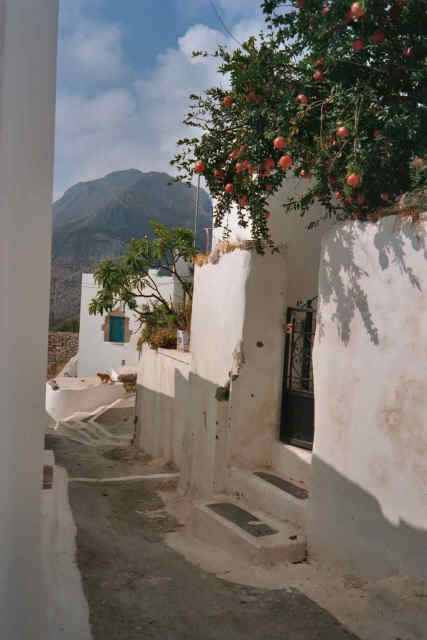 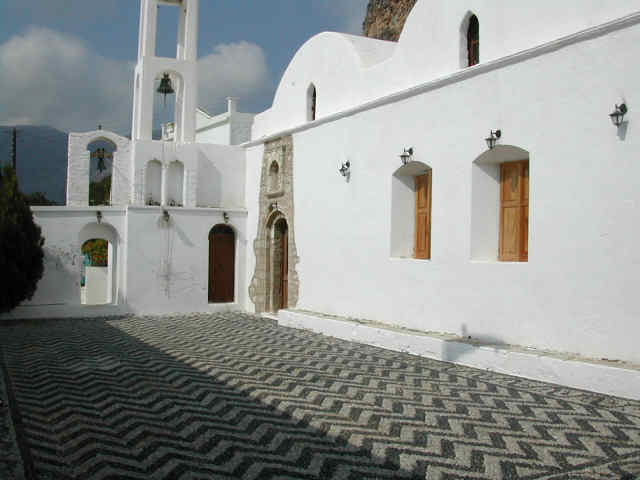 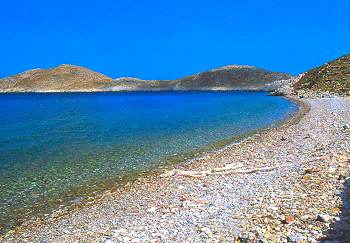 Dziękuję
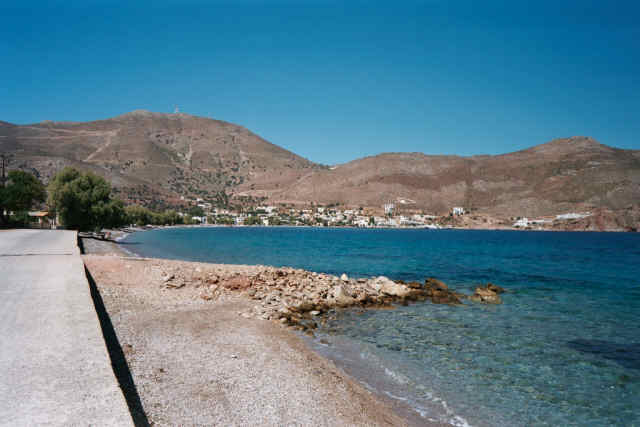